Case discussionInfection—open tibial fracture
Case
Chang-Wug Oh
South Korea
AOTrauma Masters Course—SDLInfection course
Case description
12-year-old boy
Motorbike injury
Arrived at emergency department 2 hours after injury
Tibial open fracture IIIb
Neurovascular status intact
No other injuries
2
Preoperative images
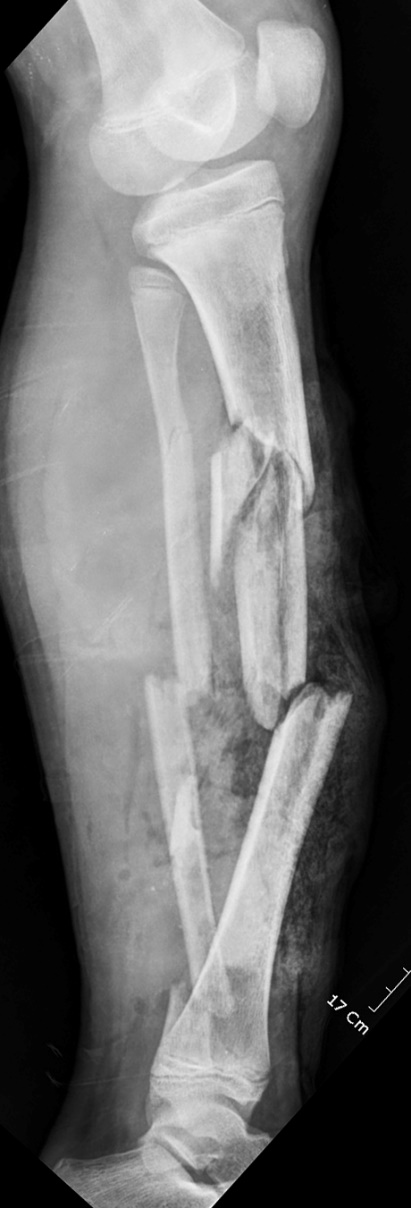 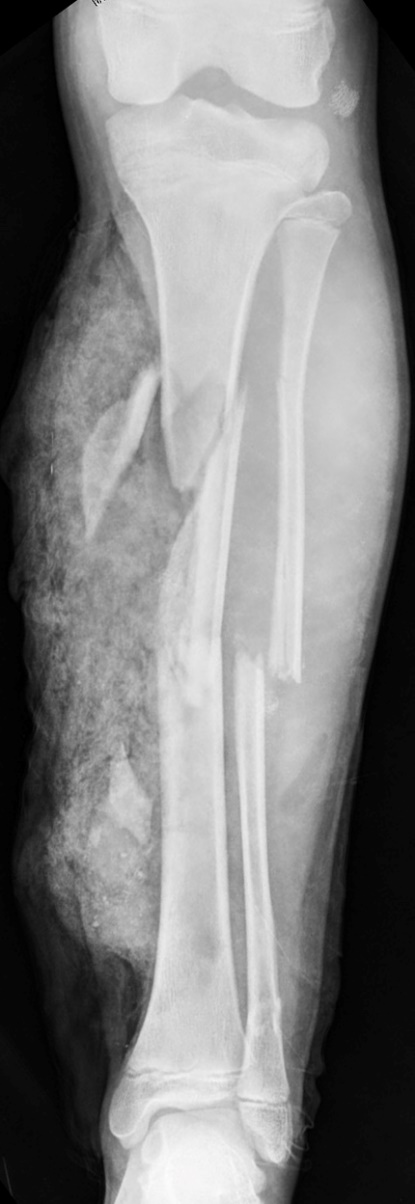 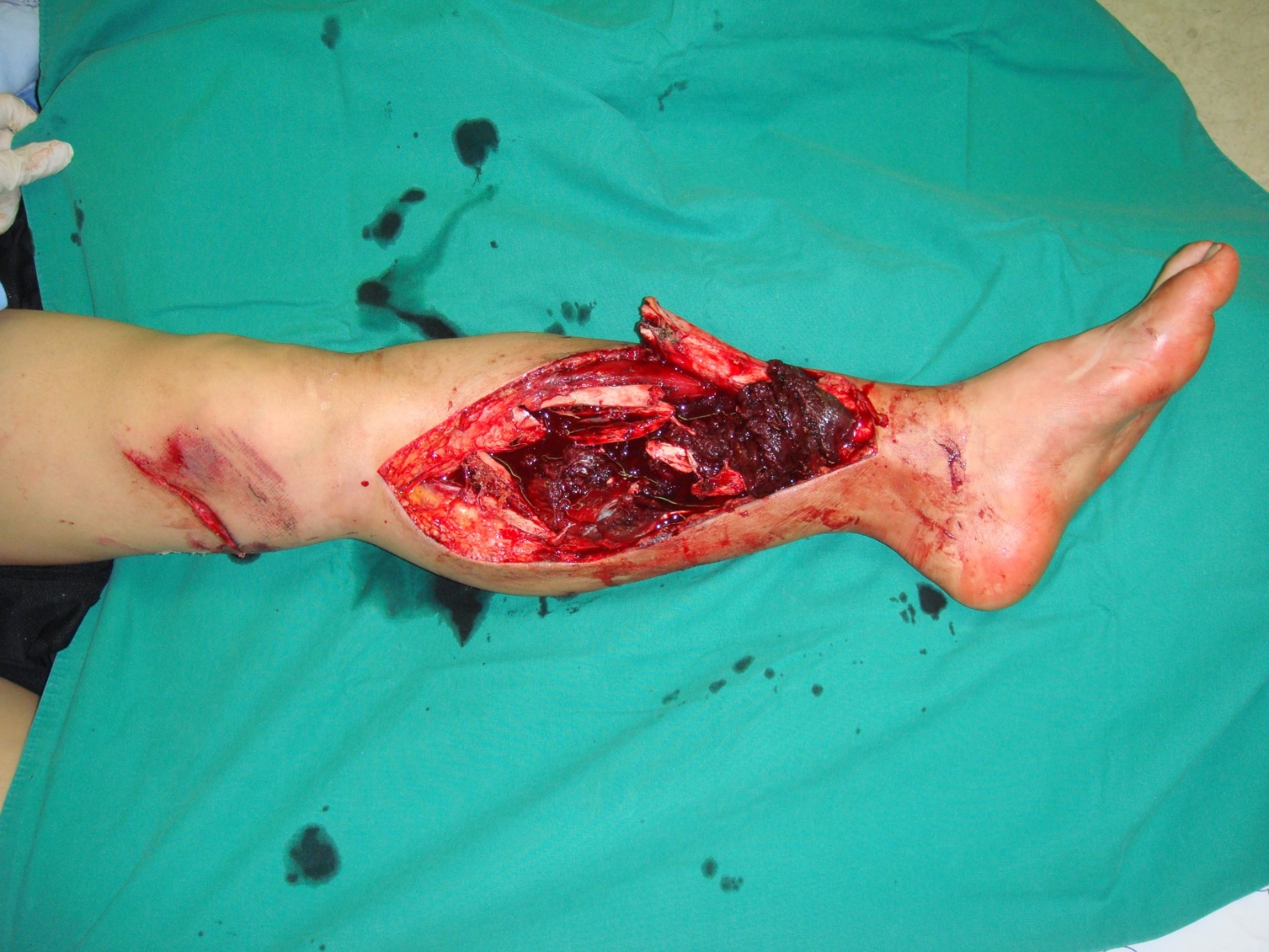 3
Day 0: debridement and negative pressure wound therapy
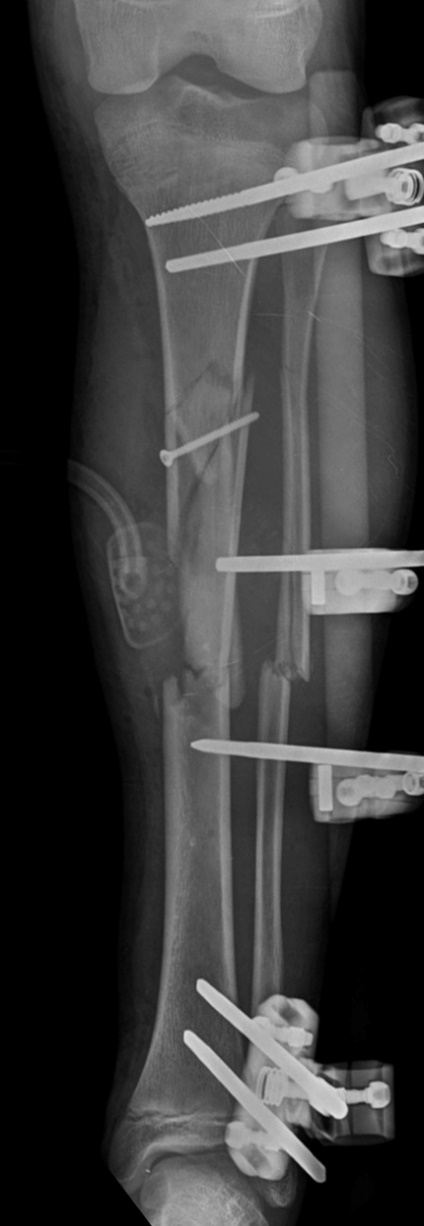 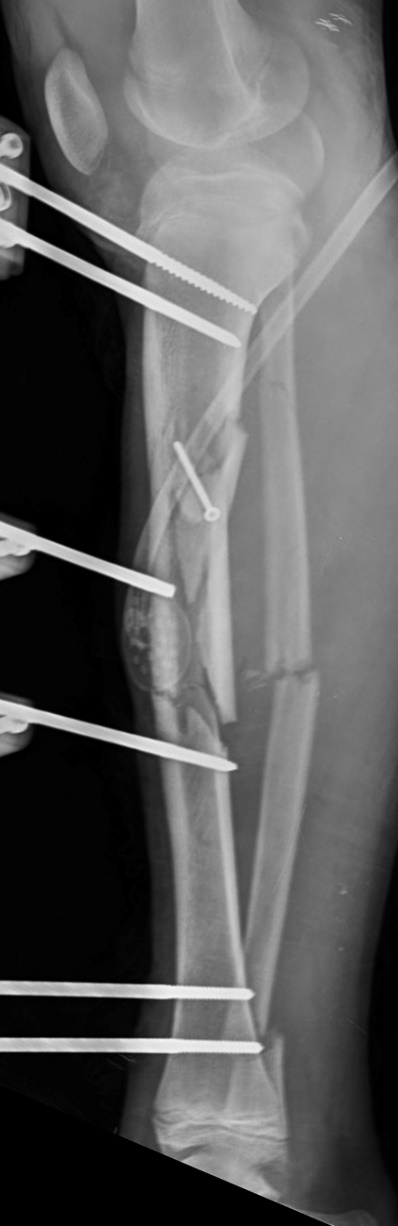 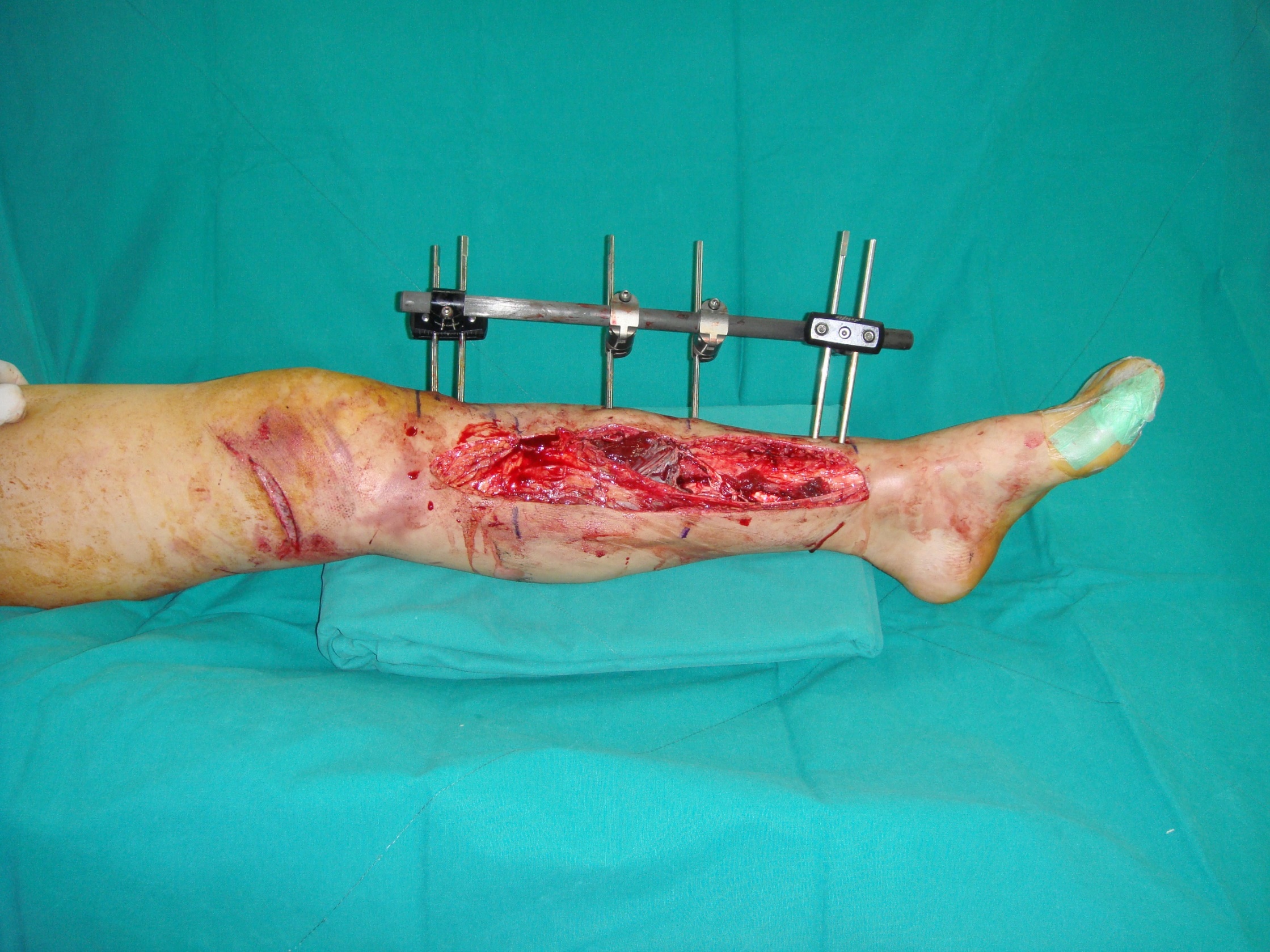 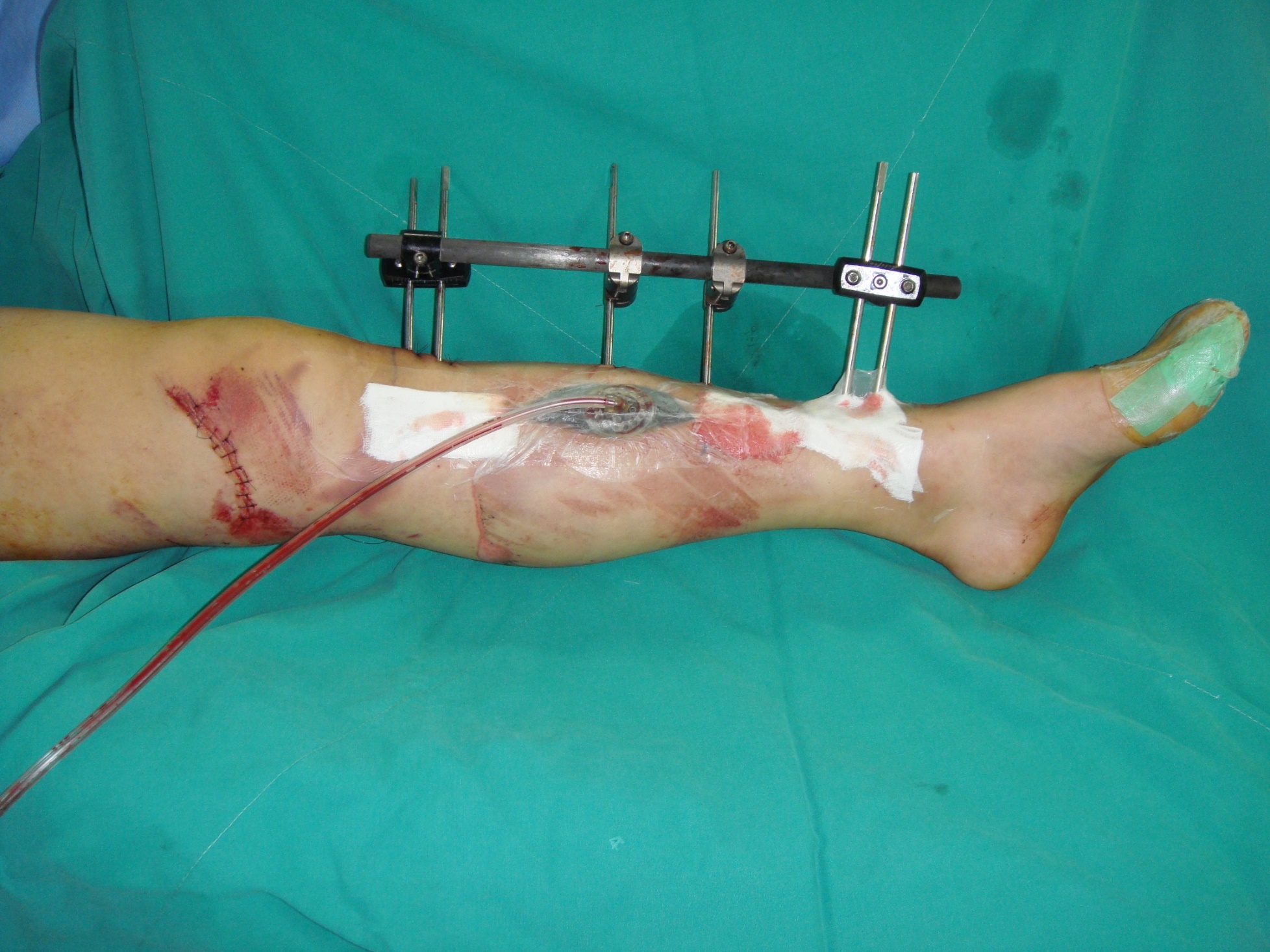 4
Day 4		Day 15		  Day 30
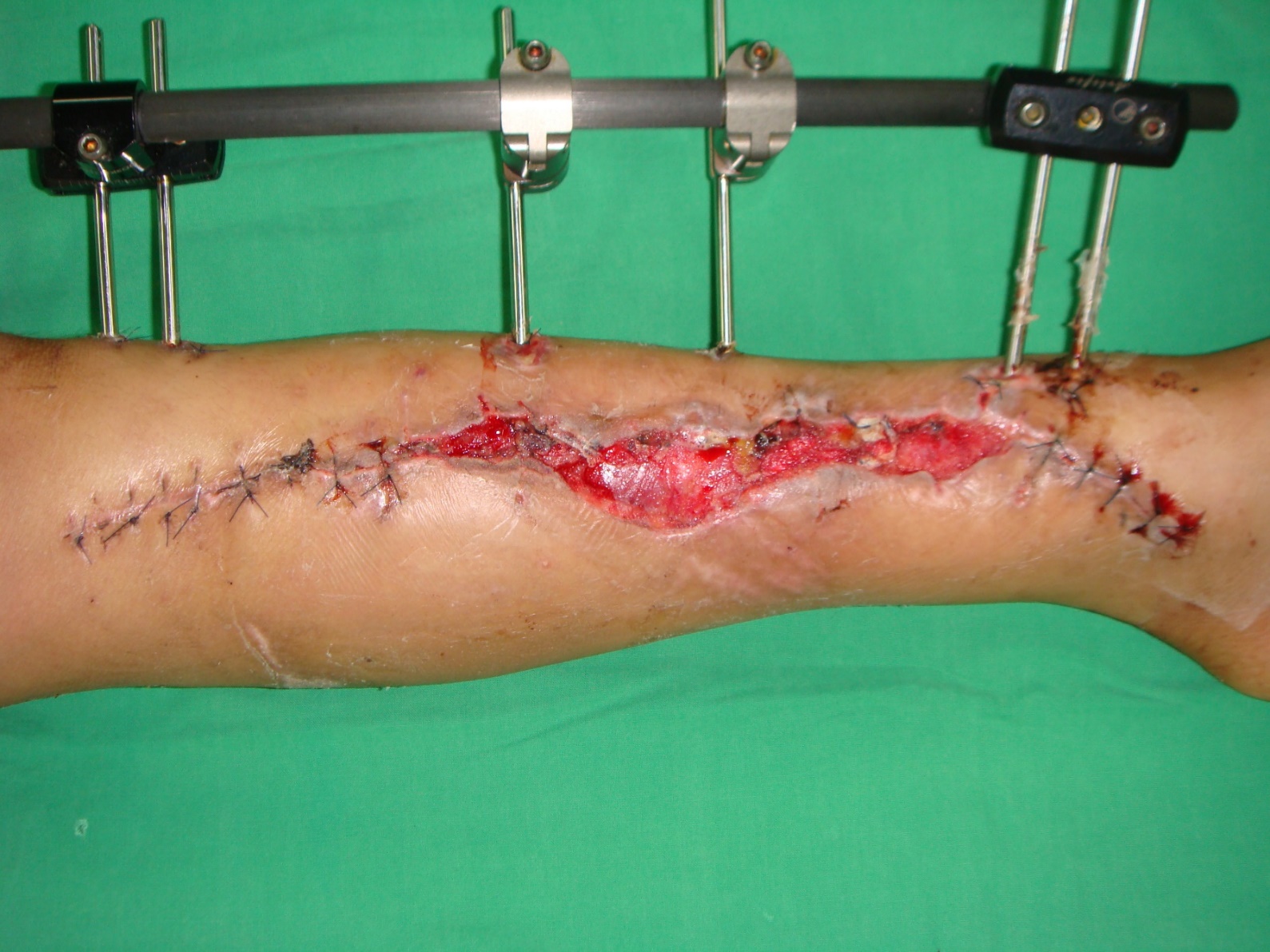 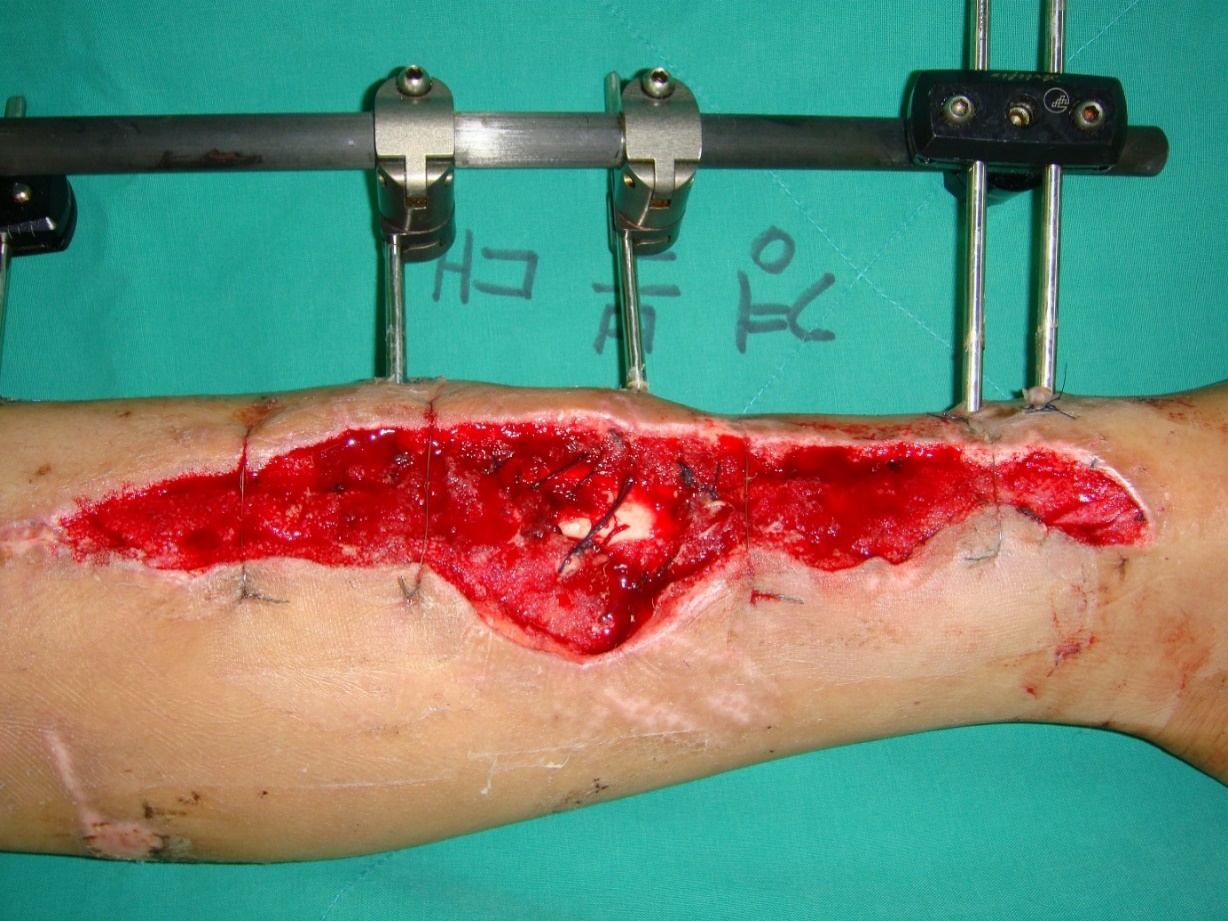 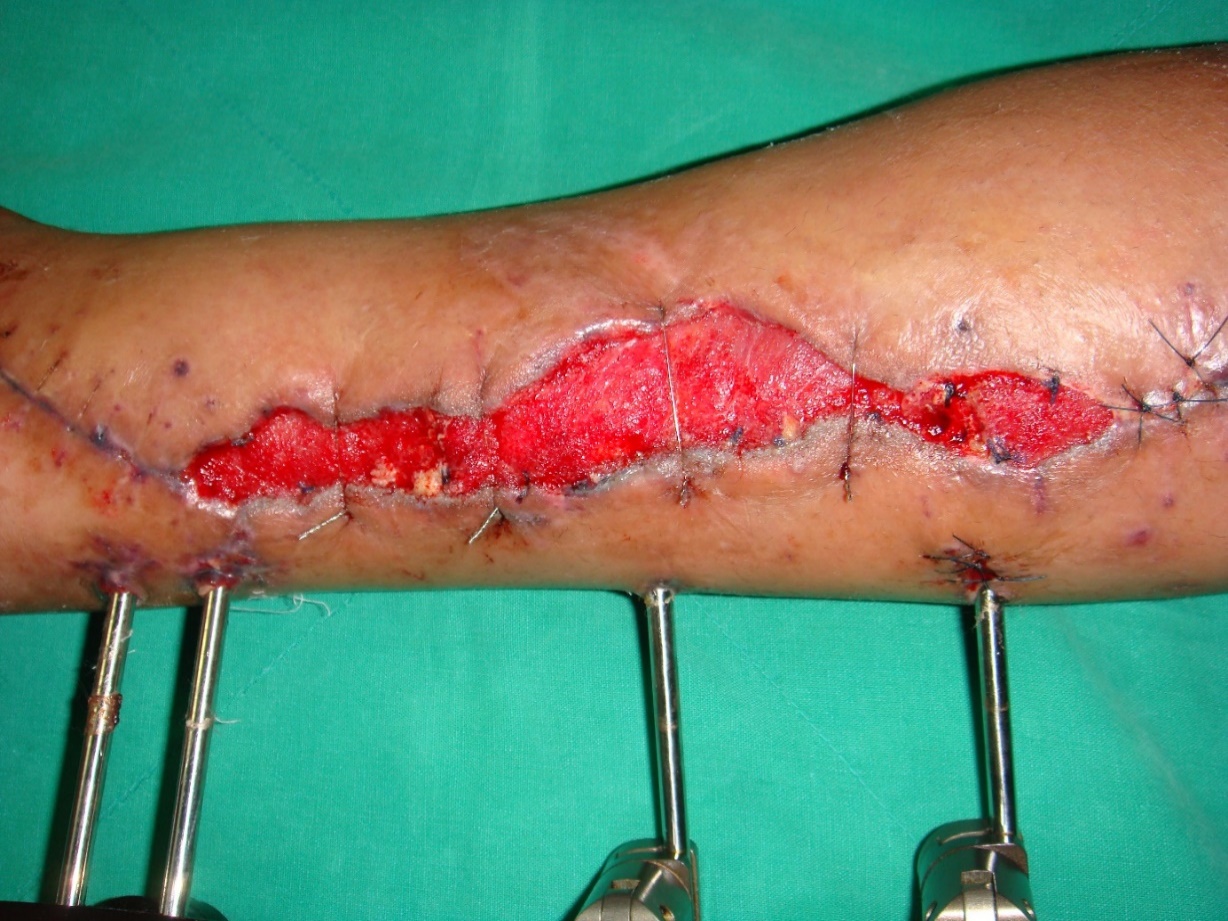 5
Day 40: skin graft
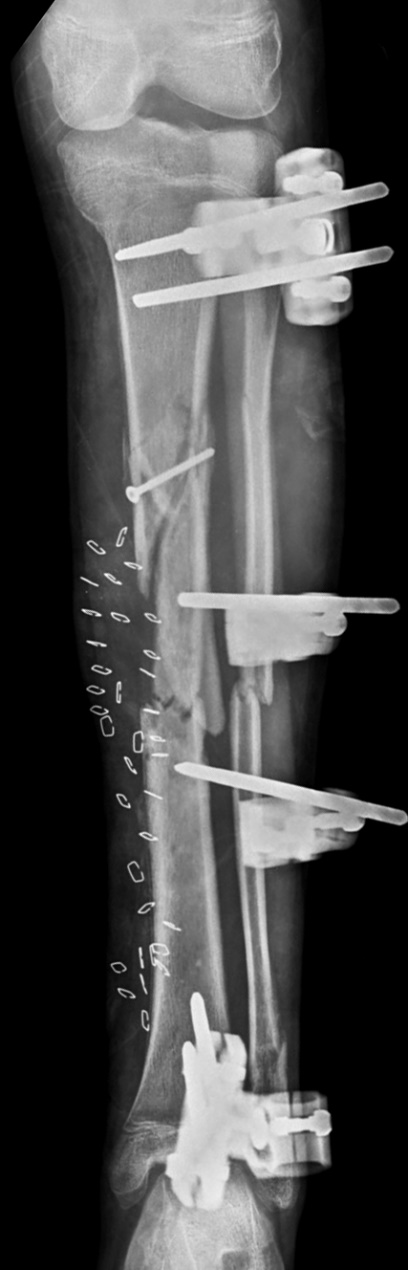 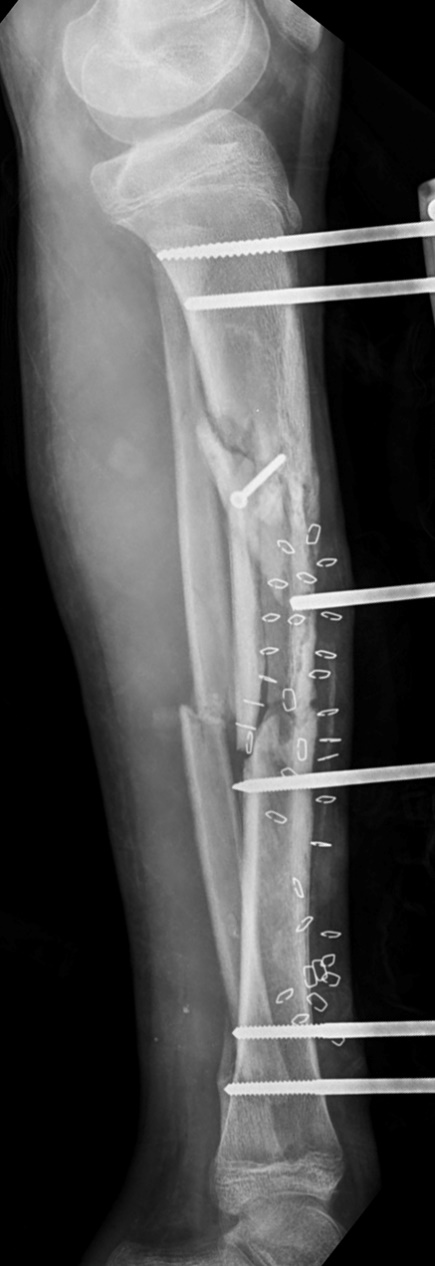 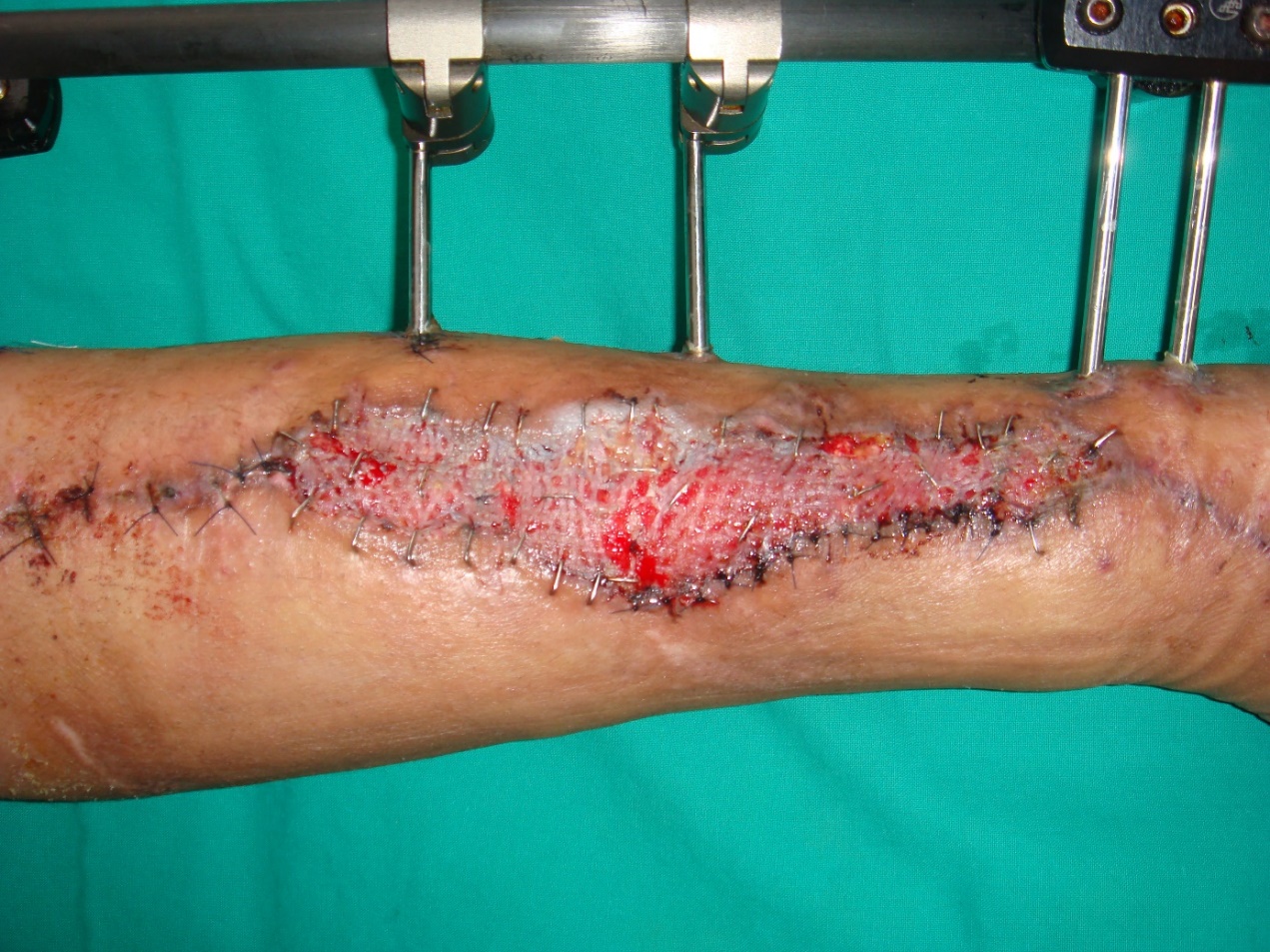 6
Day 55: localized (?) infection
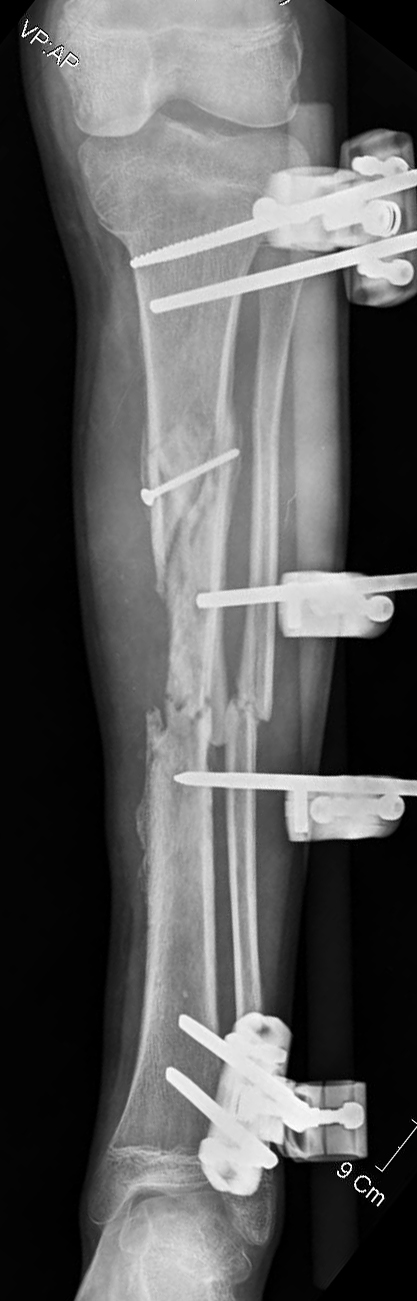 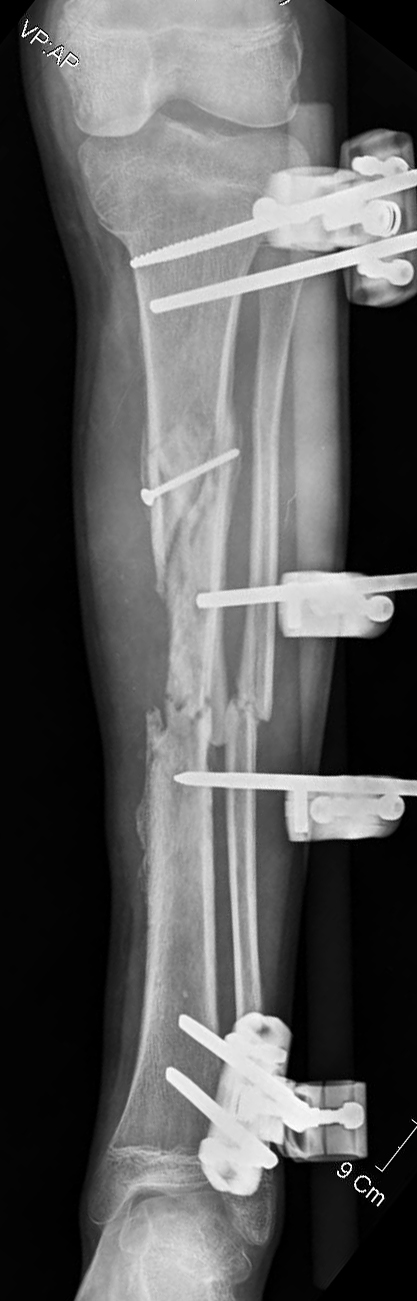 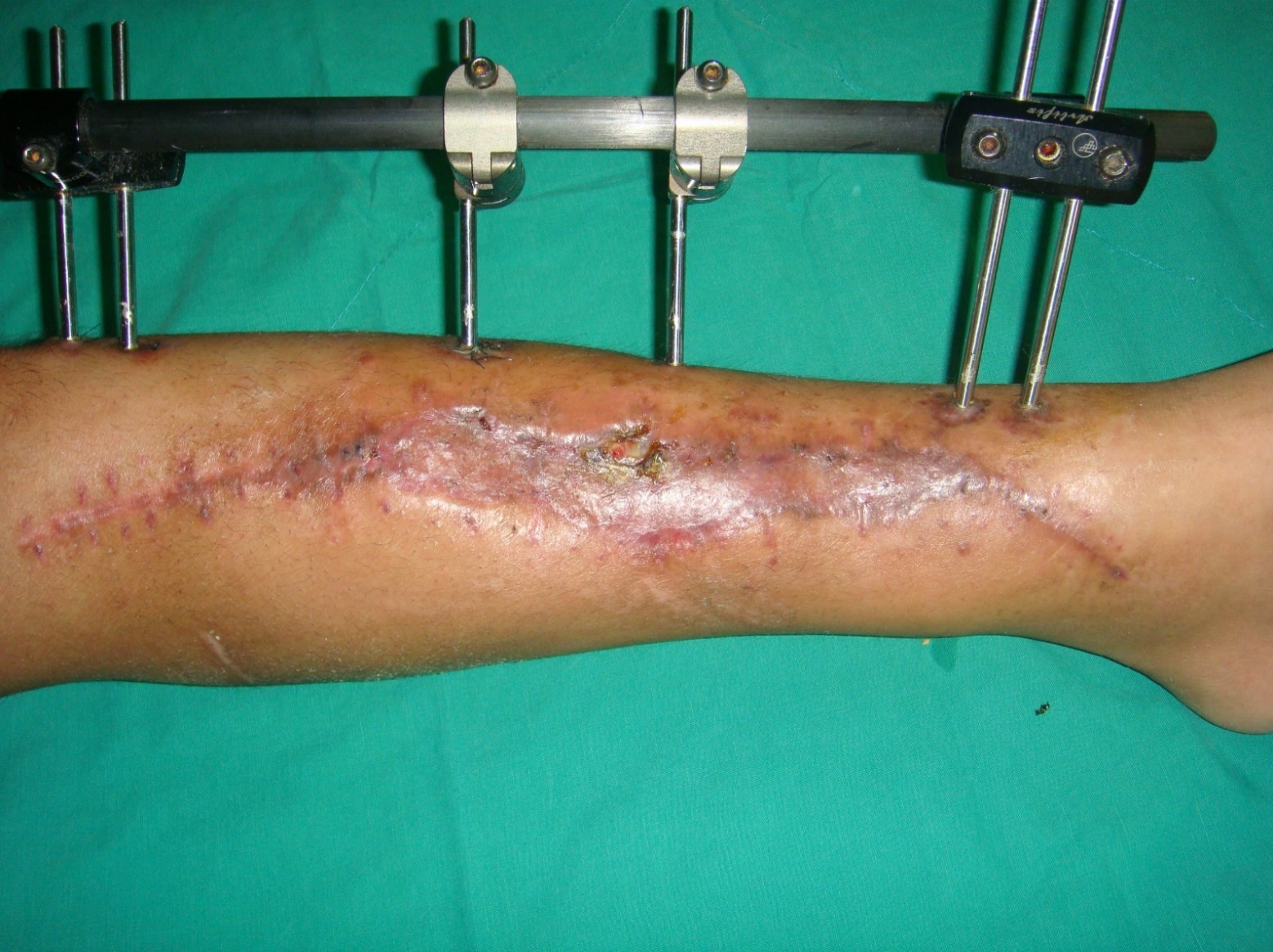 7
Irrigation and drainage
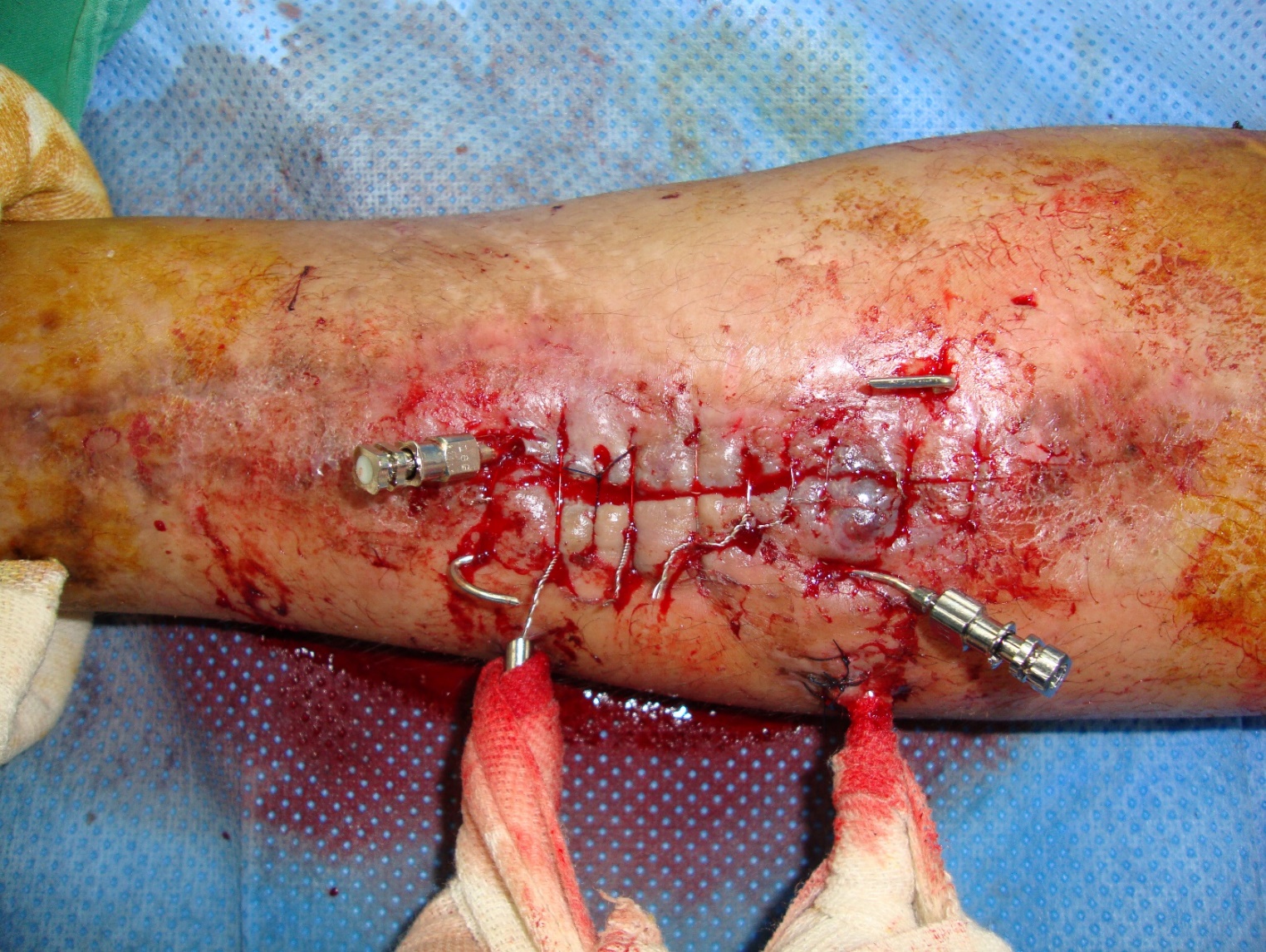 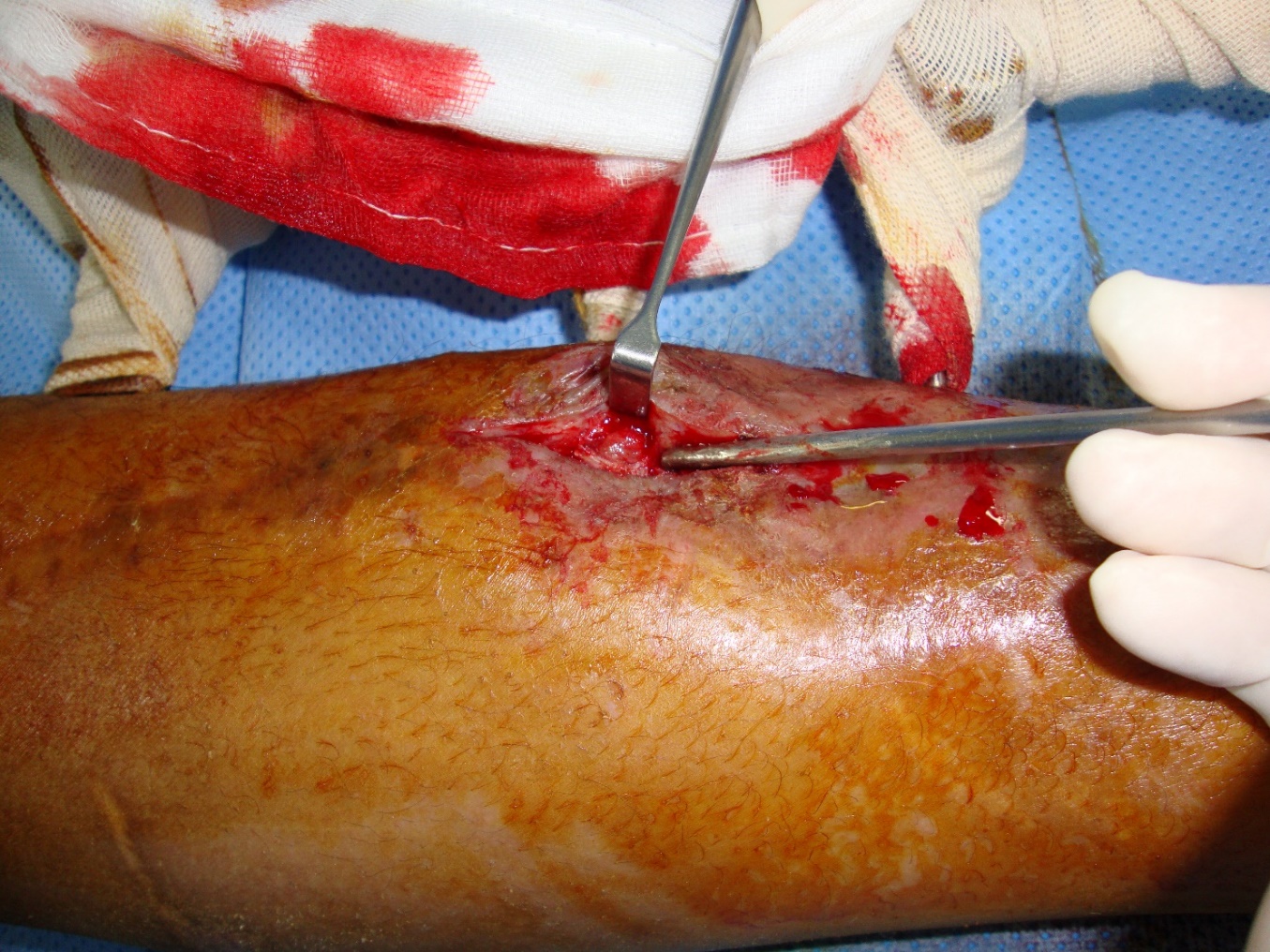 8
Day 80: osteomyelitis
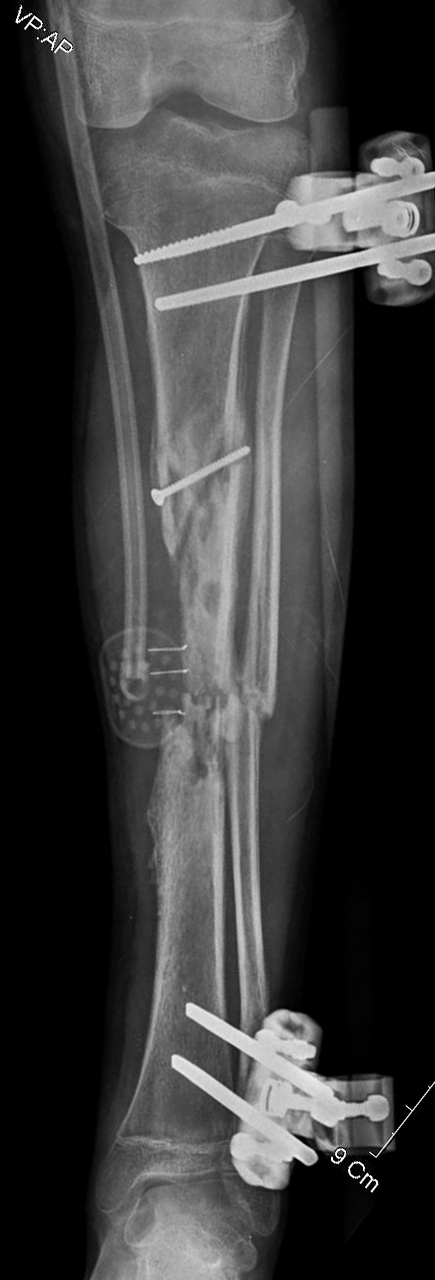 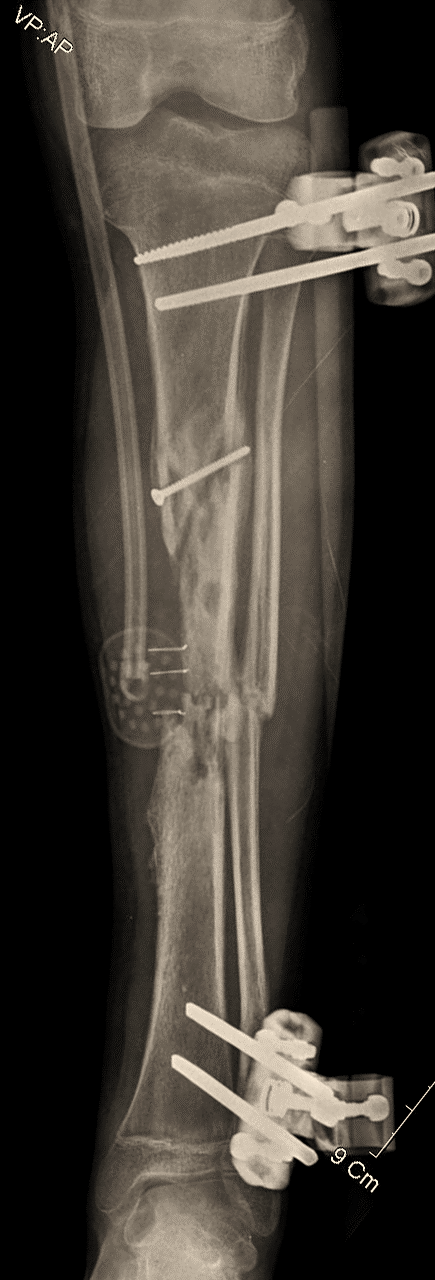 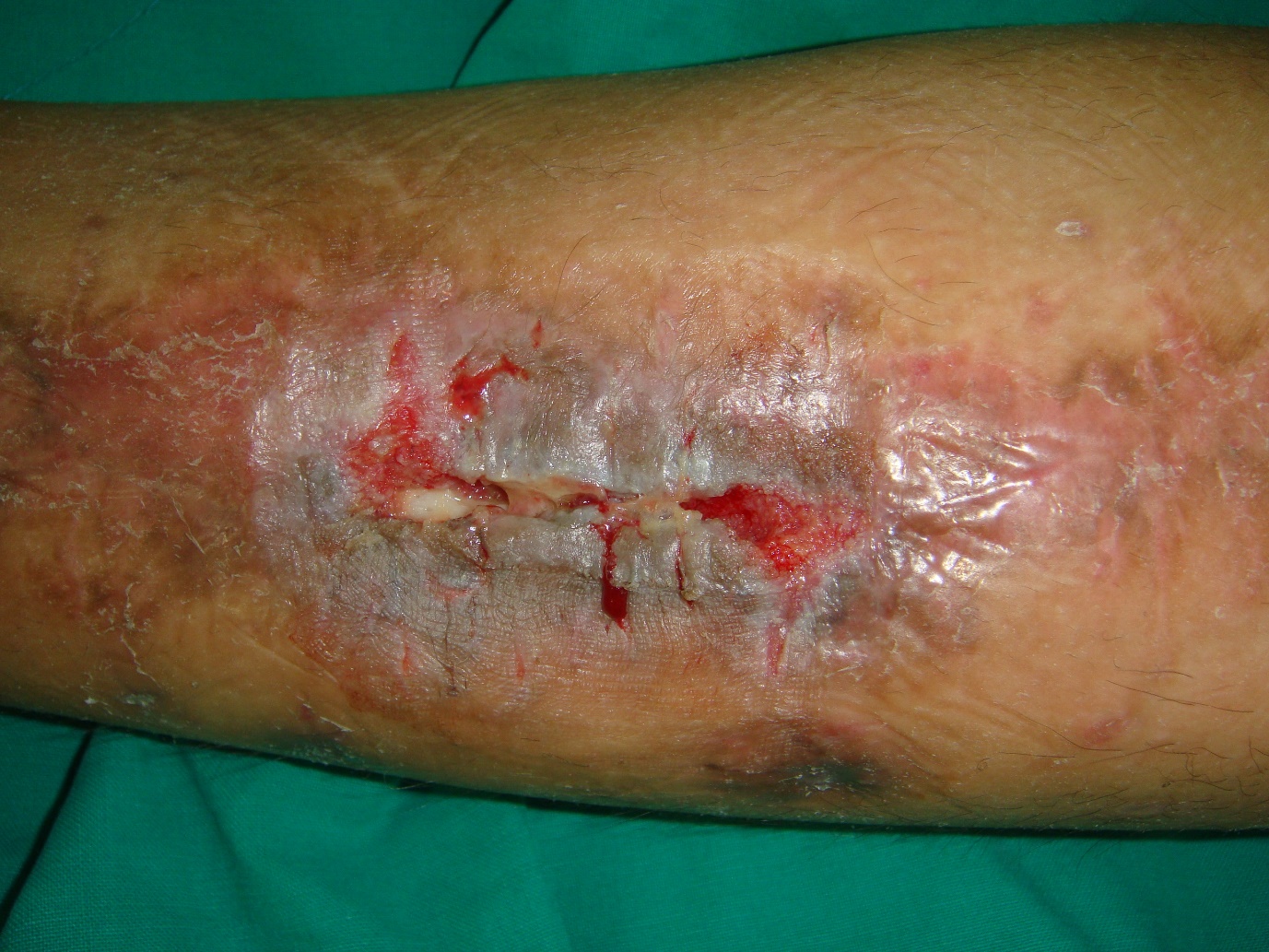 9
Day 80: osteomyelitis
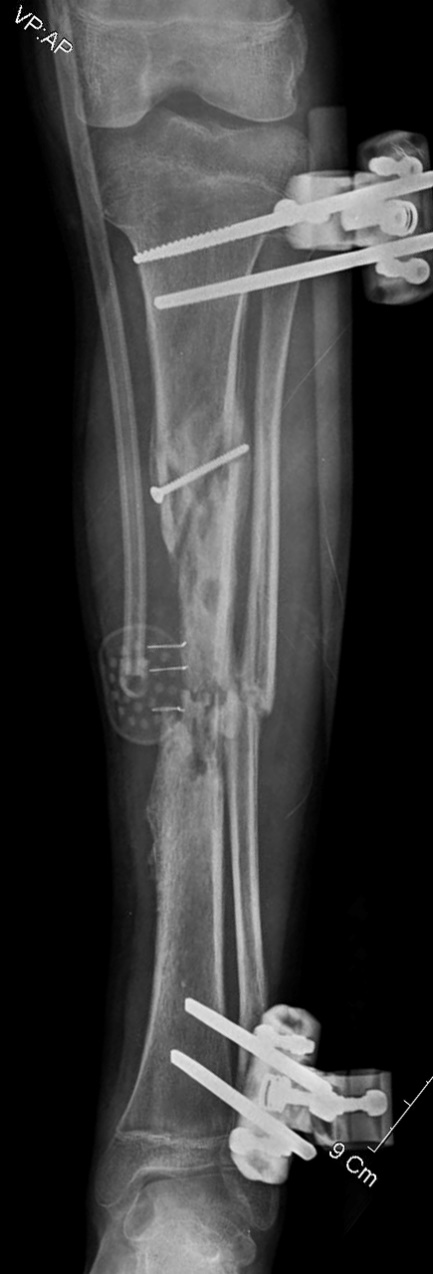 Your treatment?
Infection eradication
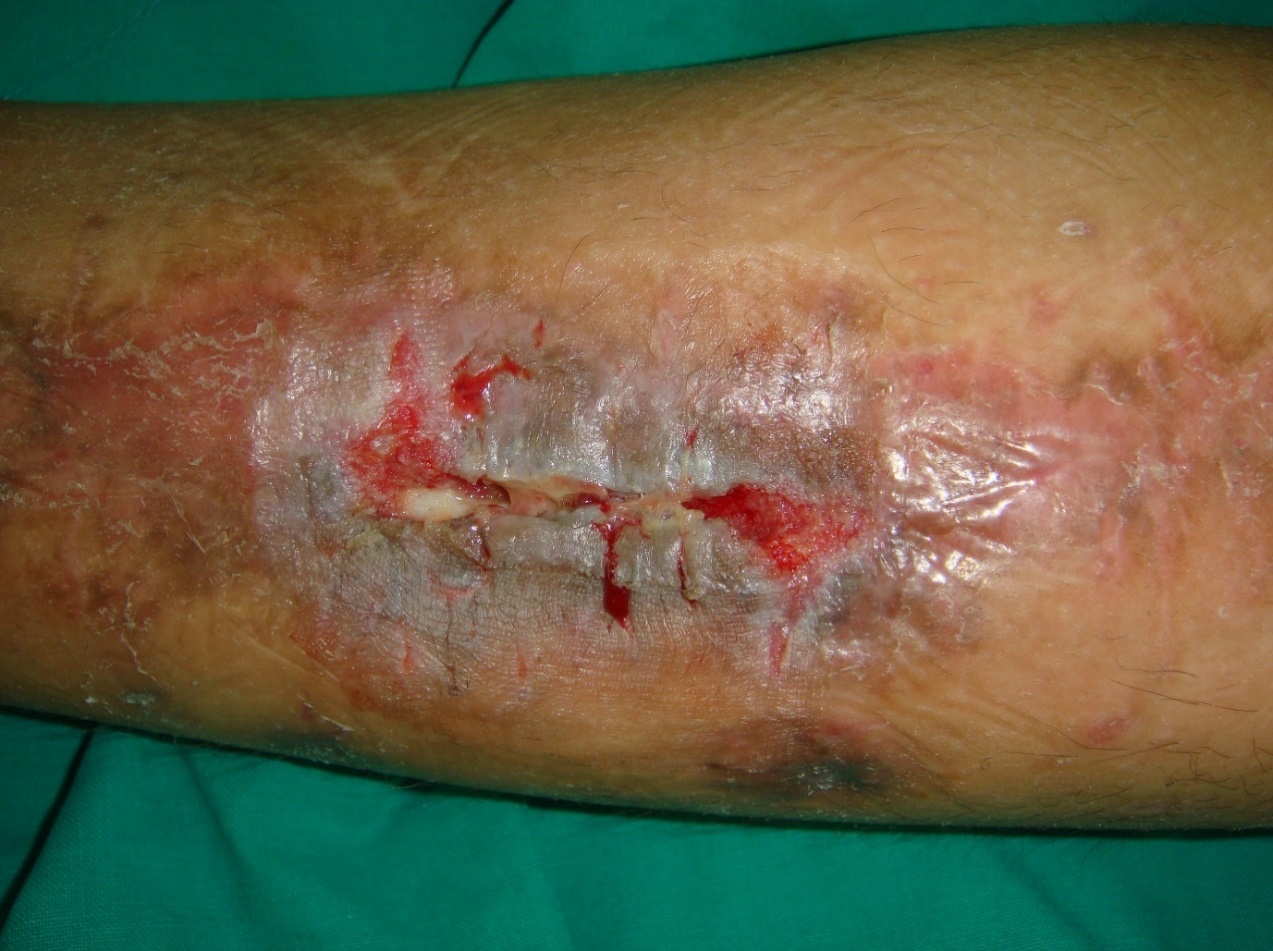 10
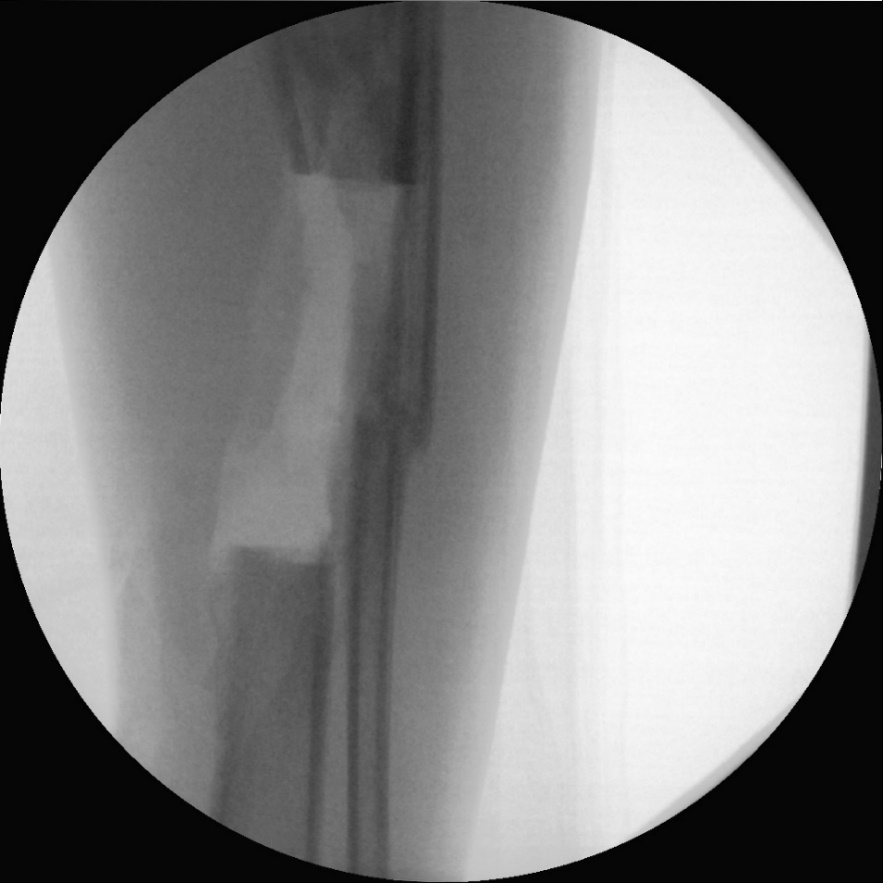 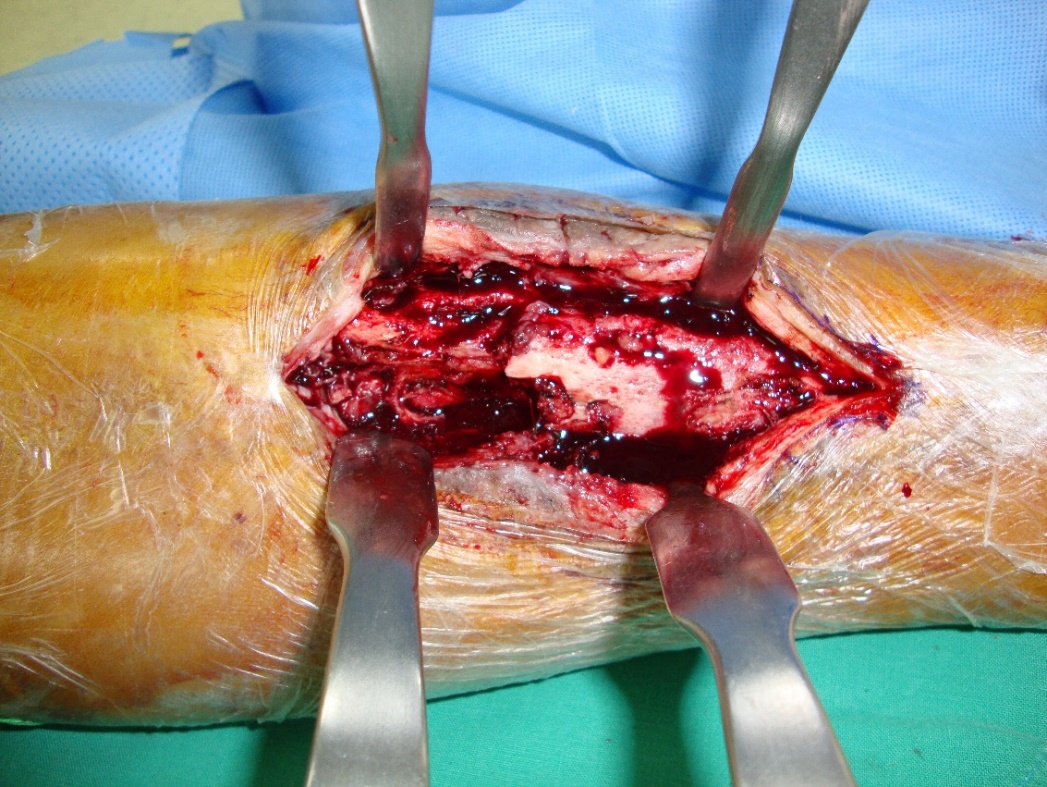 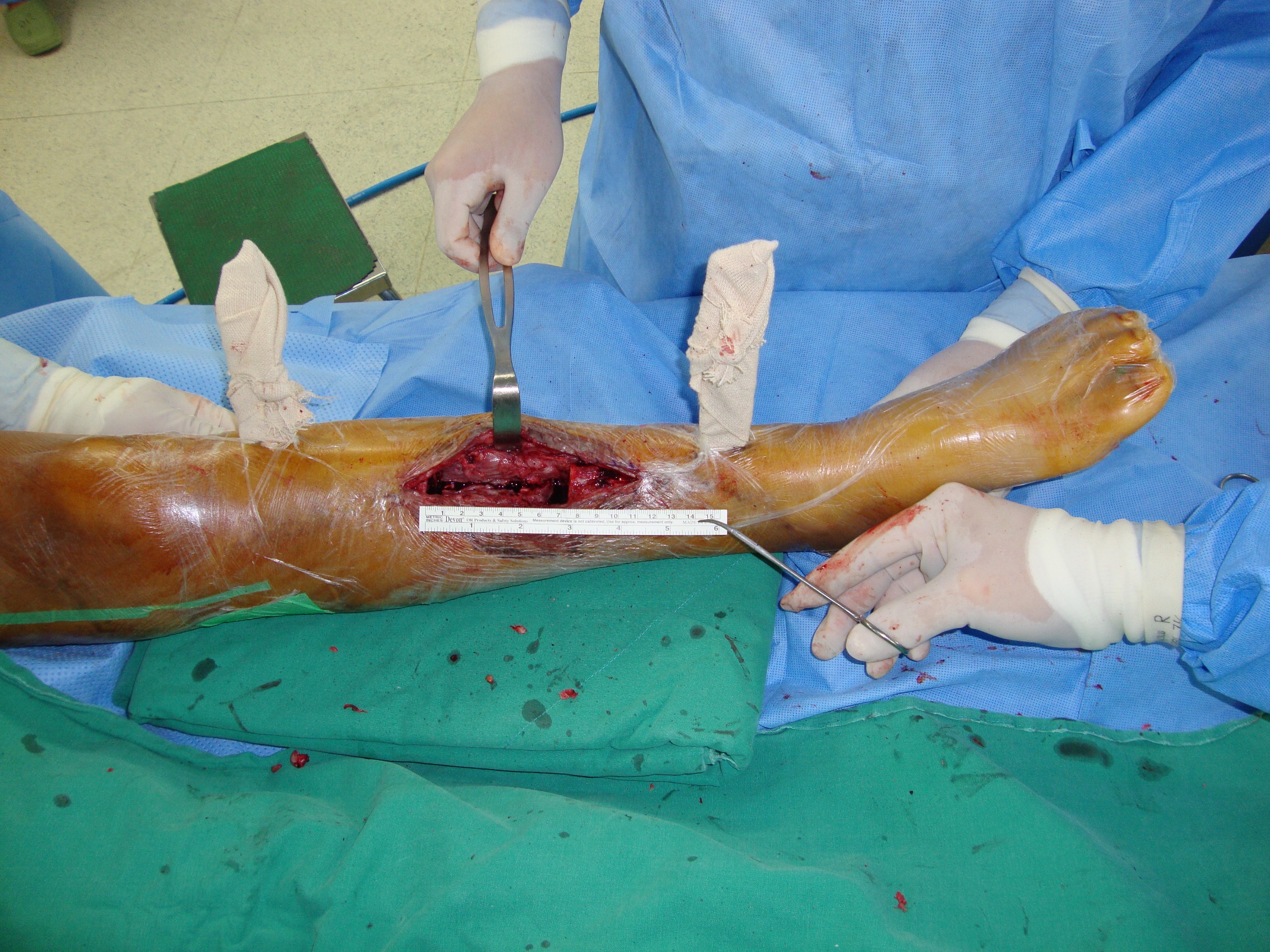 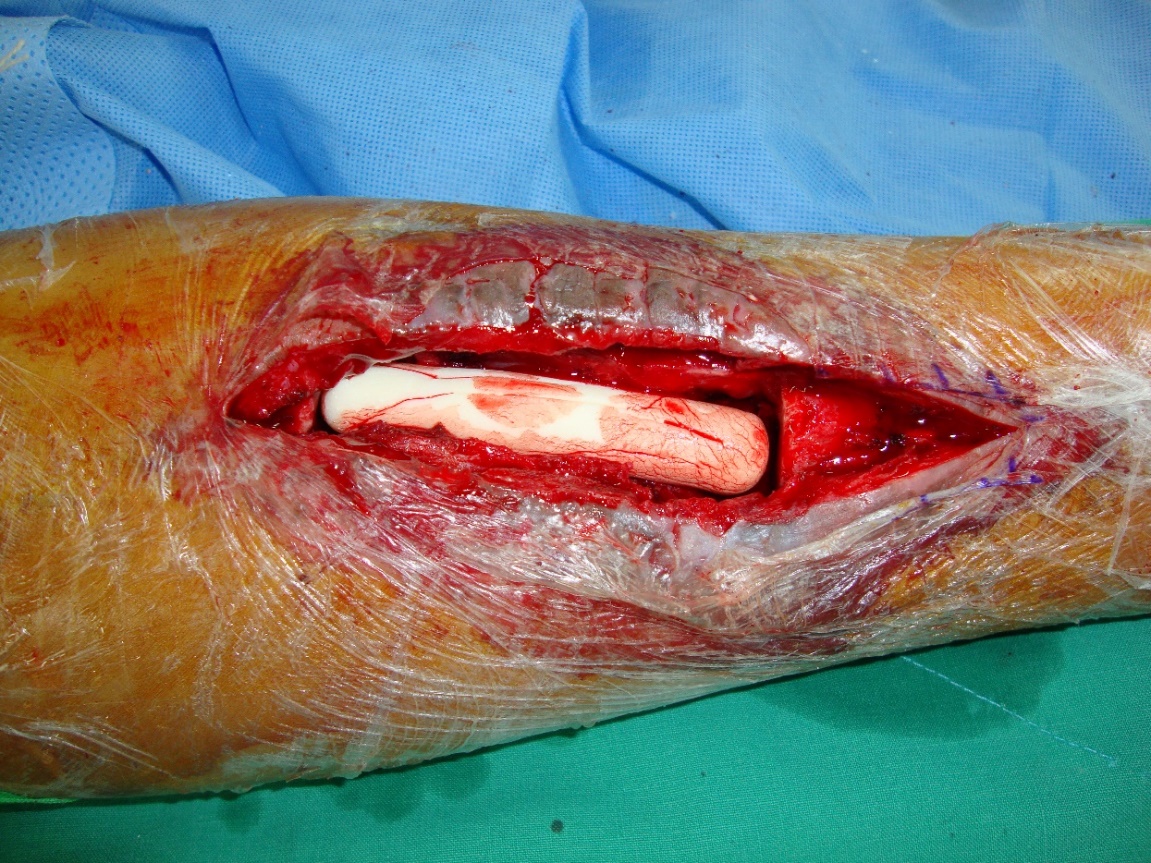 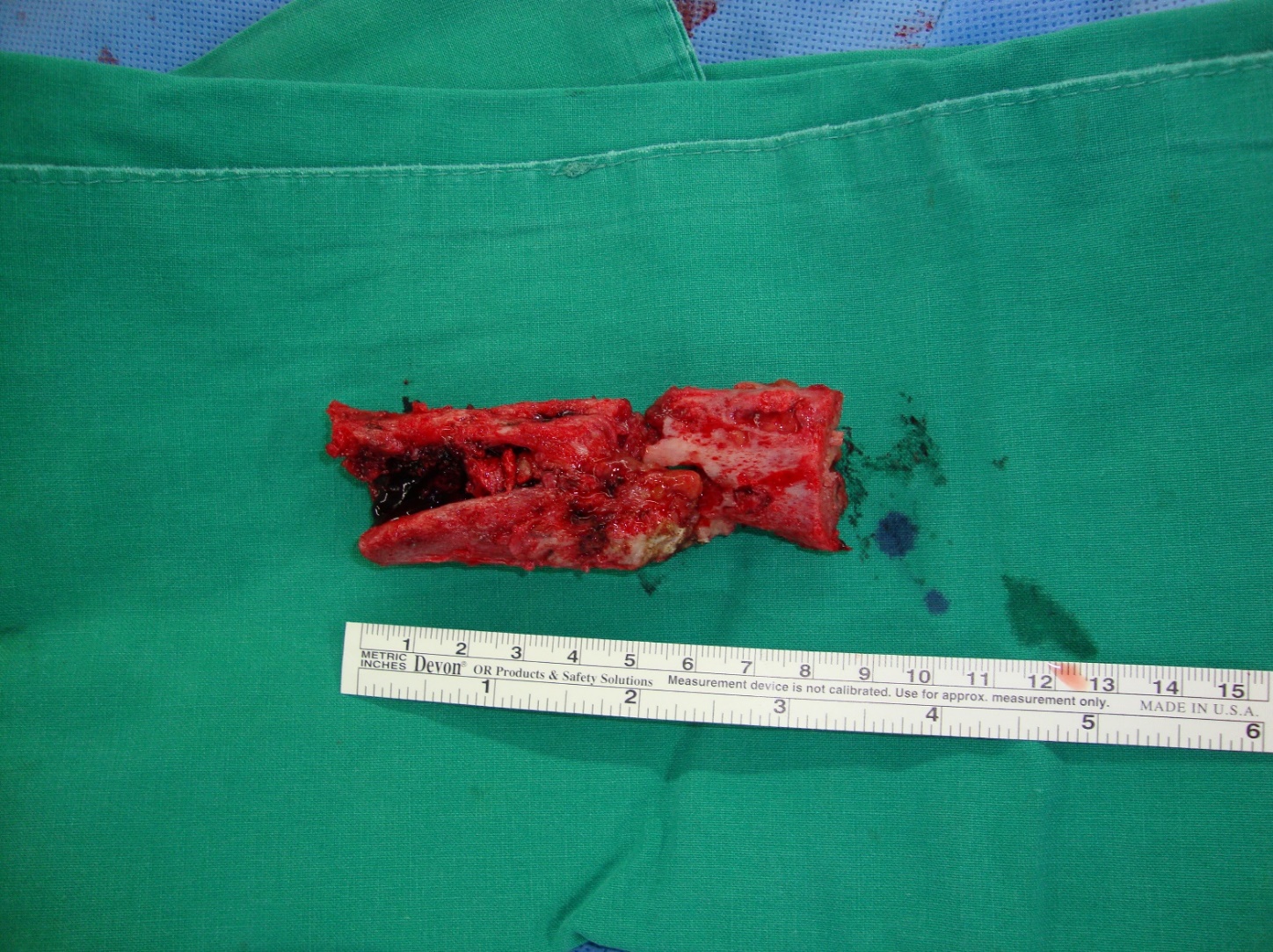 11
Resect the dead bone and debridement (x4)
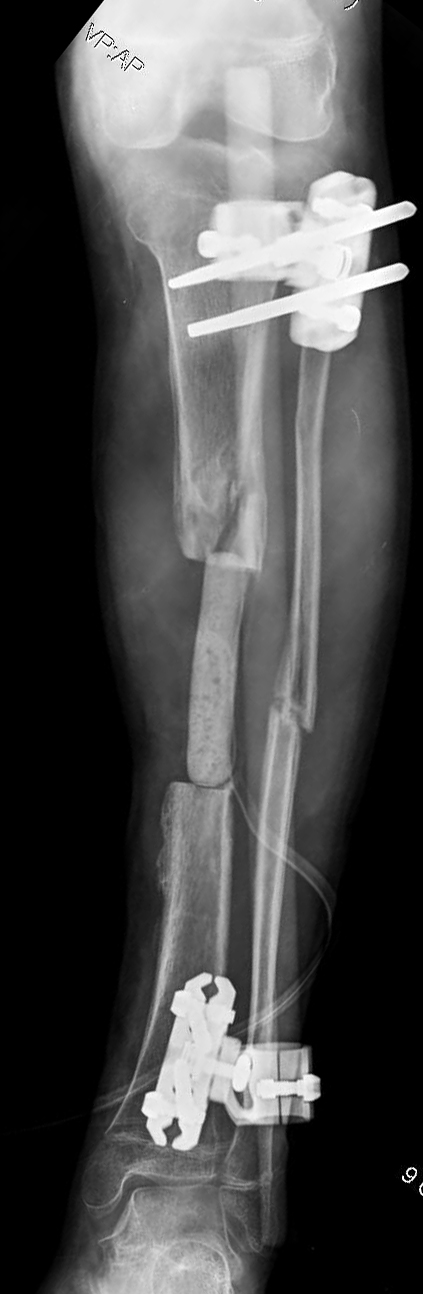 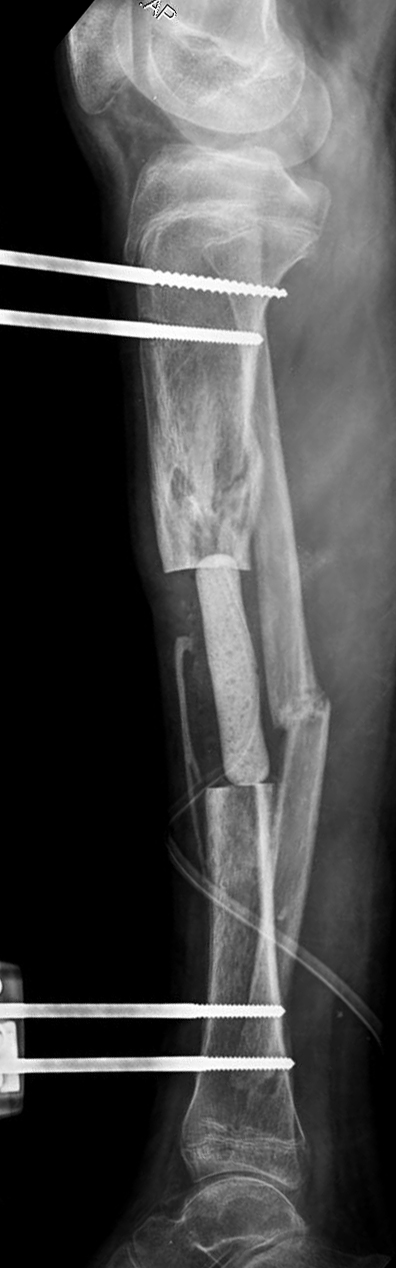 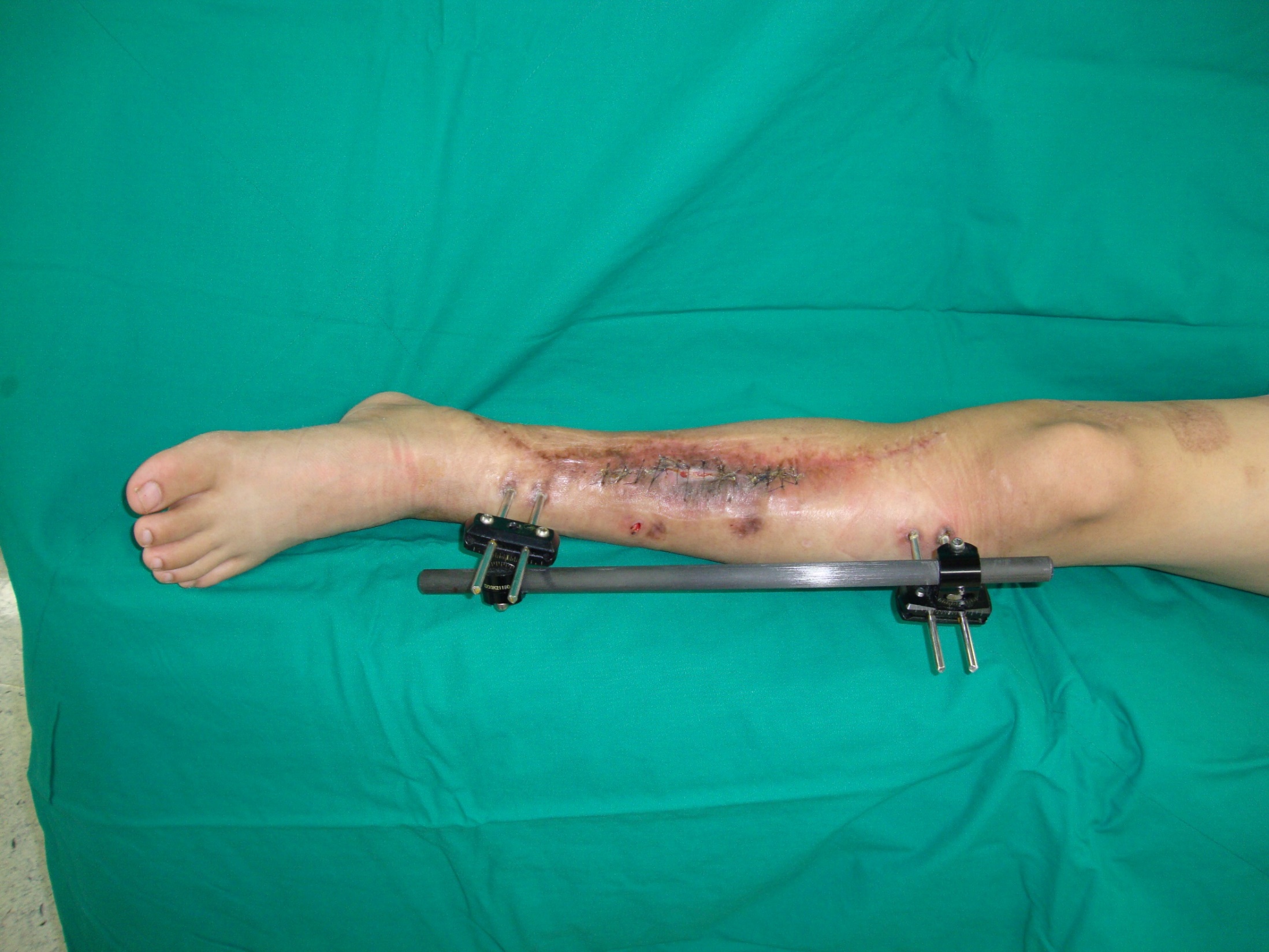 12
Normalized infection lab
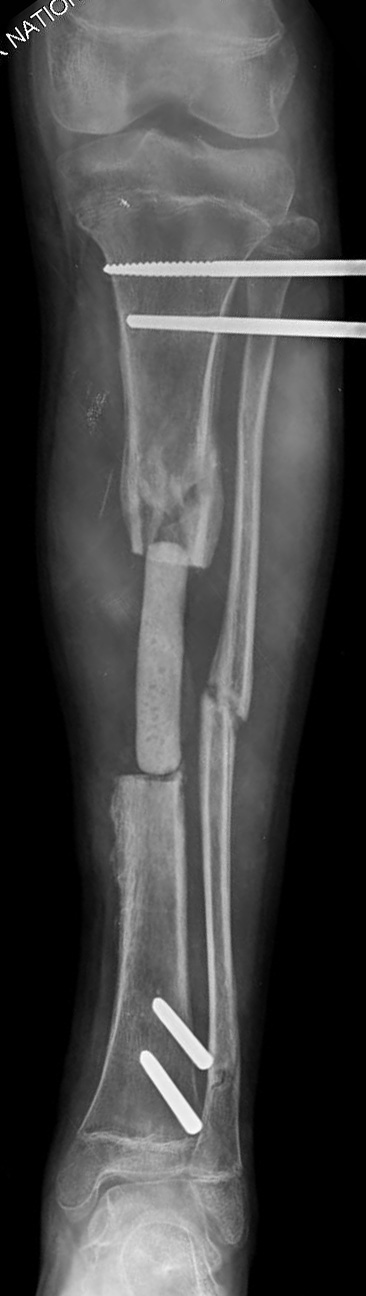 Your treatment?

Soft tissue		
Bone 				
Stabilization
??
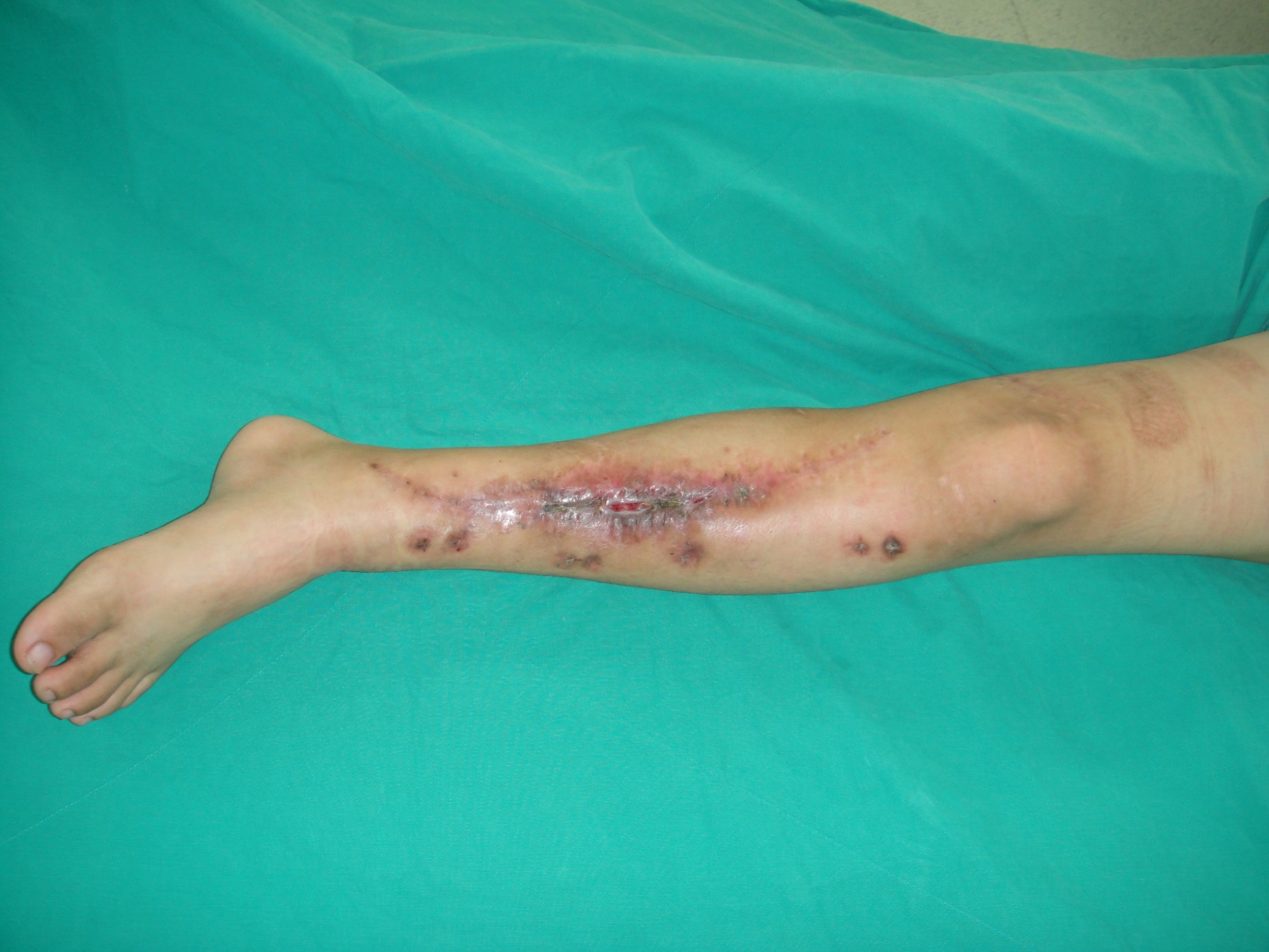 ?
Yes
Yes
13
Bone transport with plate
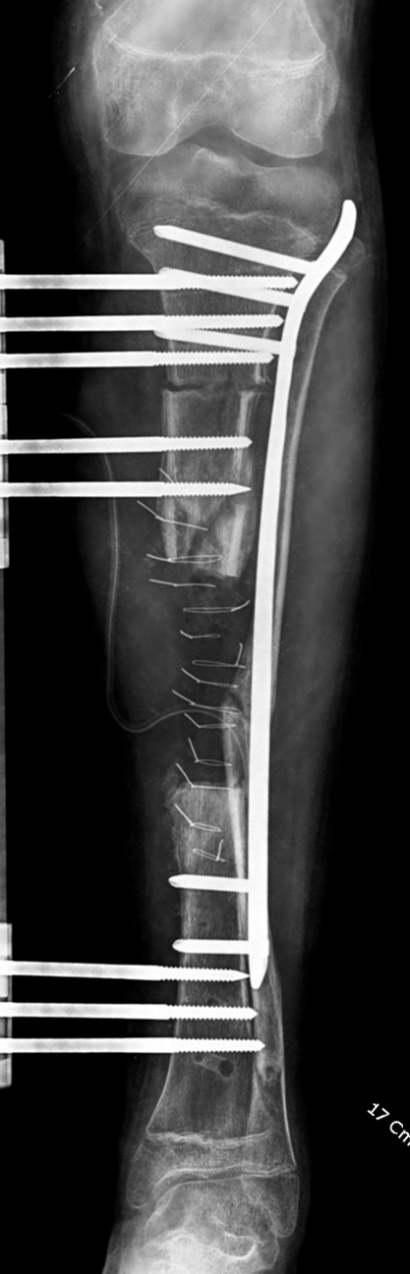 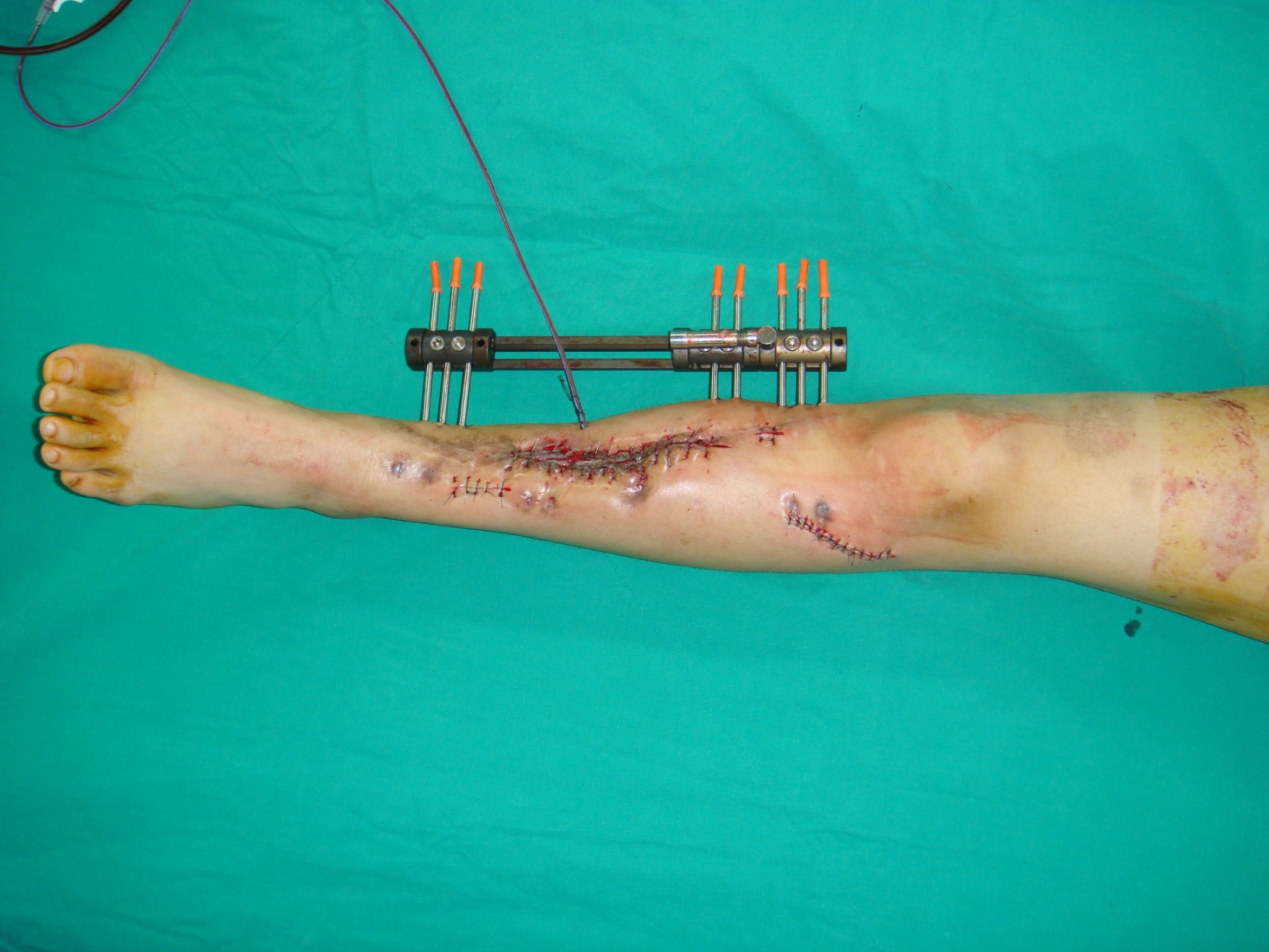 14
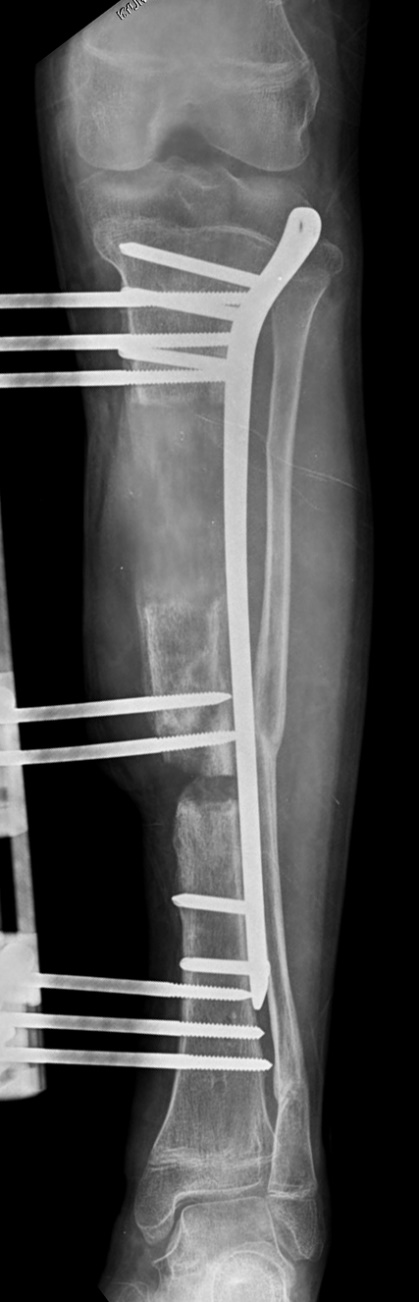 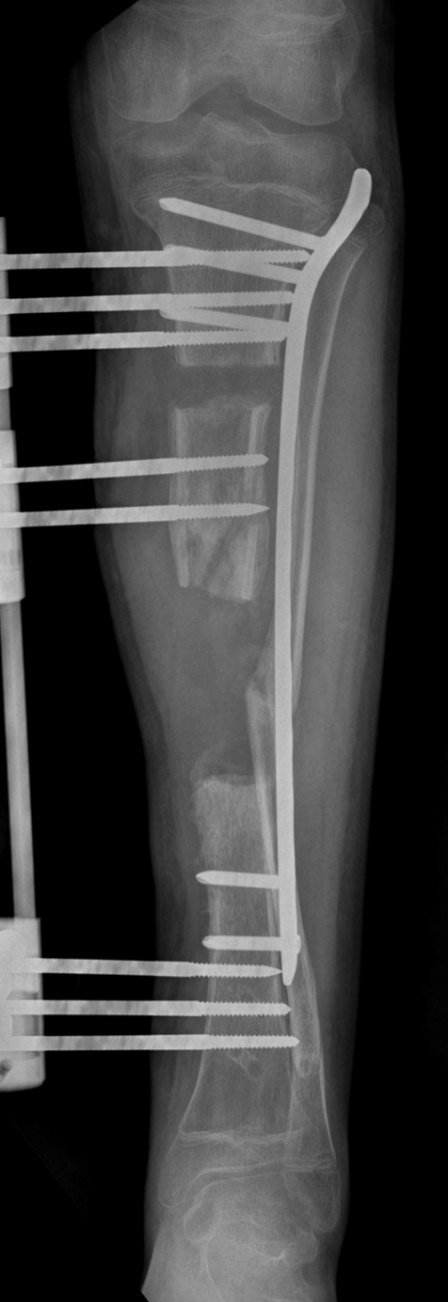 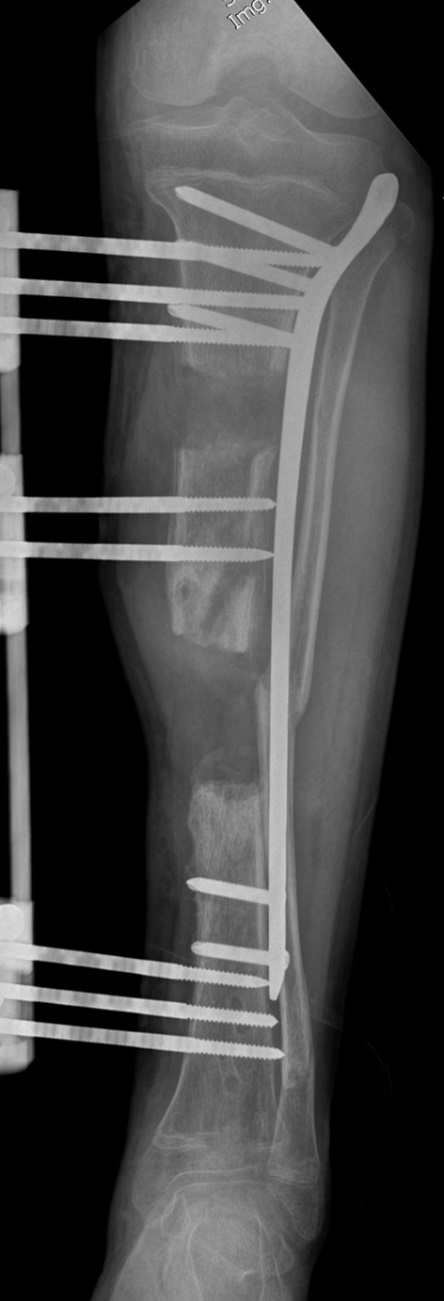 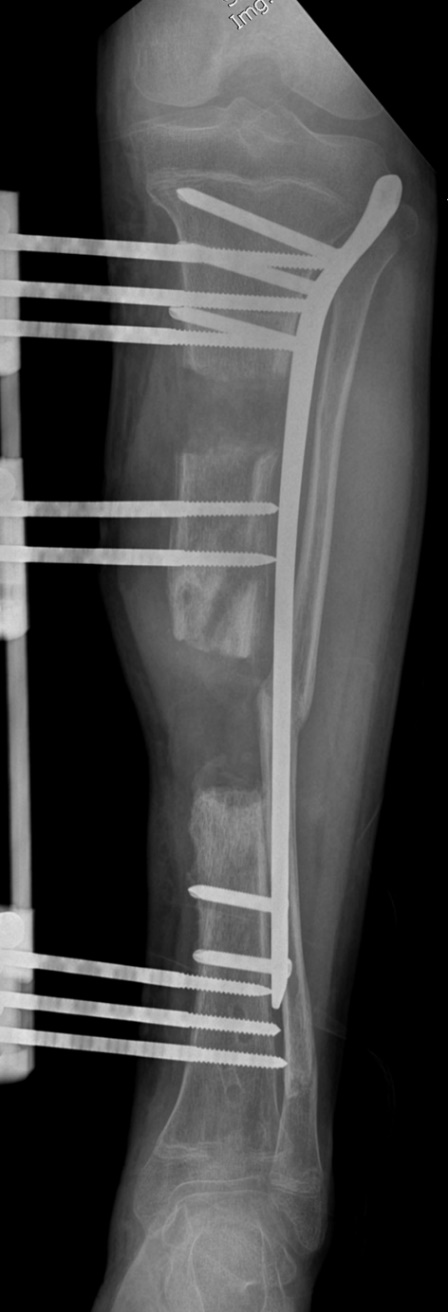 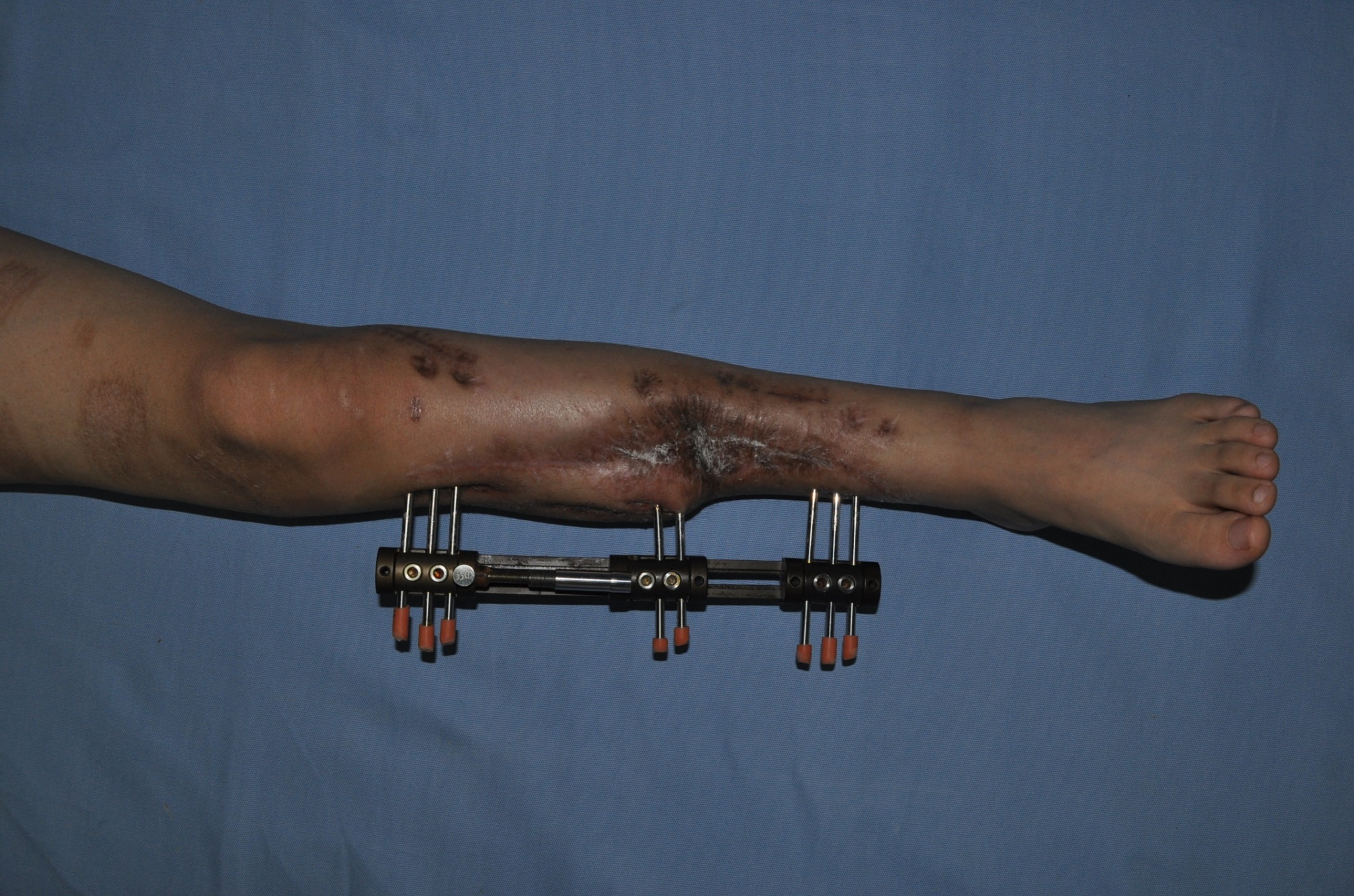 15
Screwing and docking site bone graft and external fixator removal
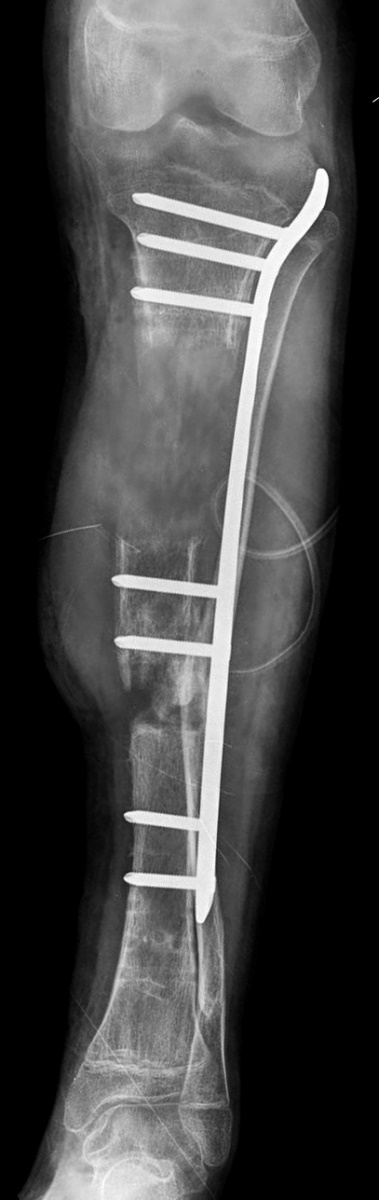 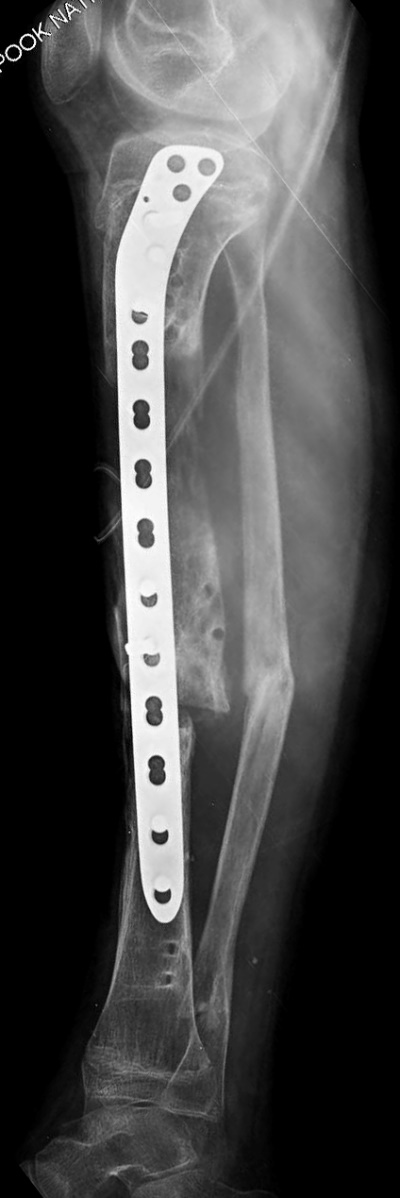 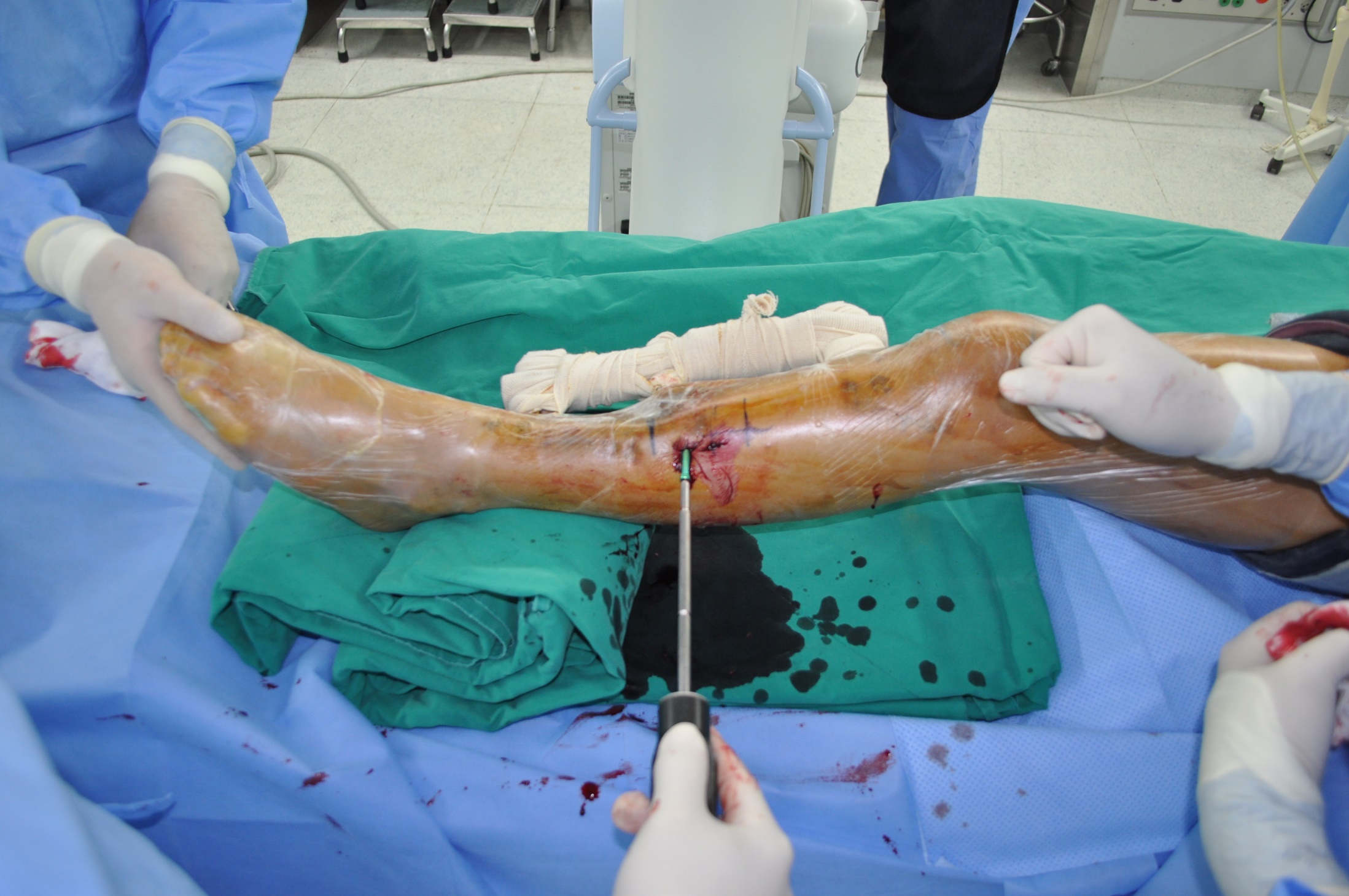 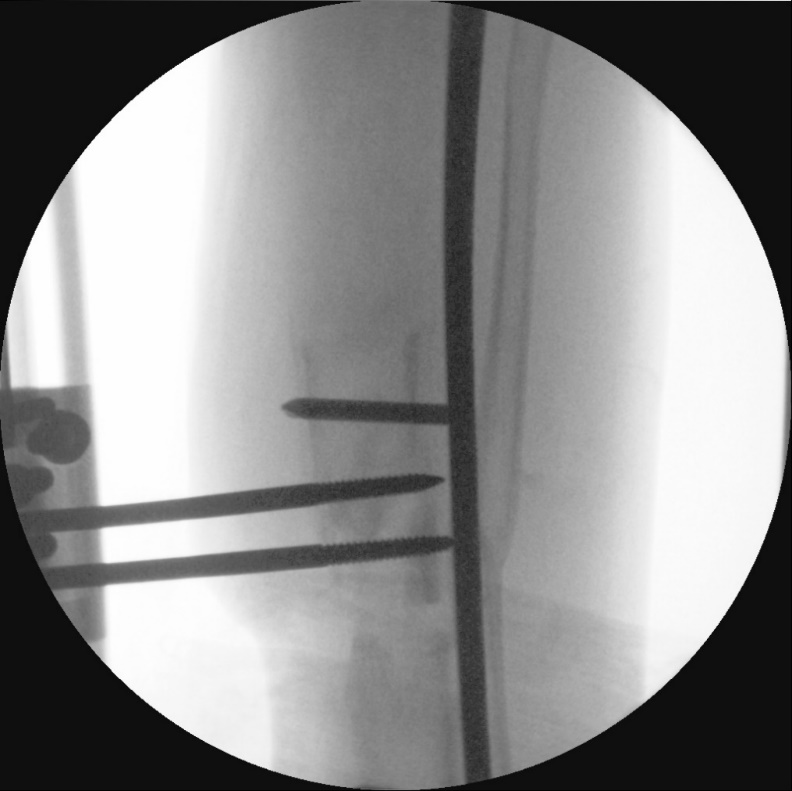 16
2 months later
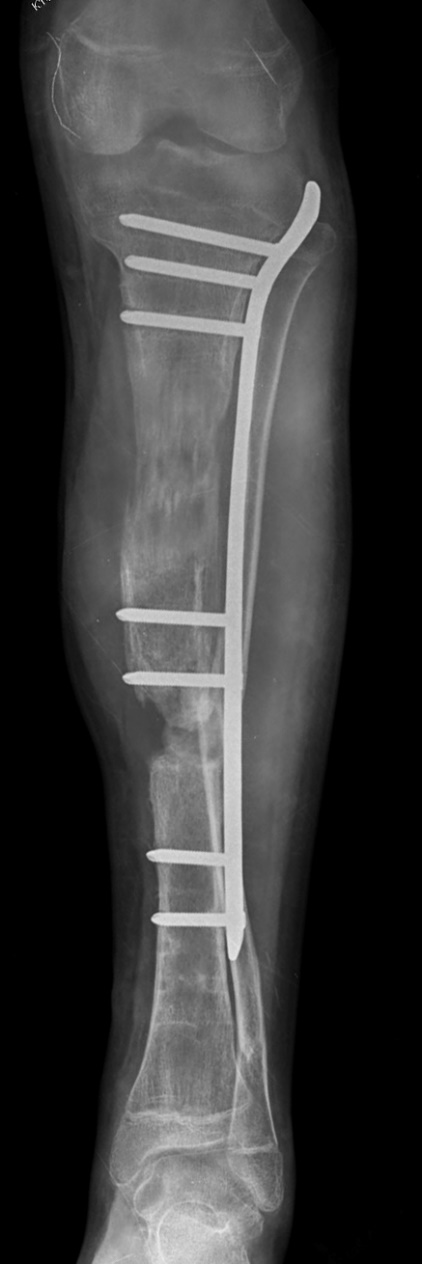 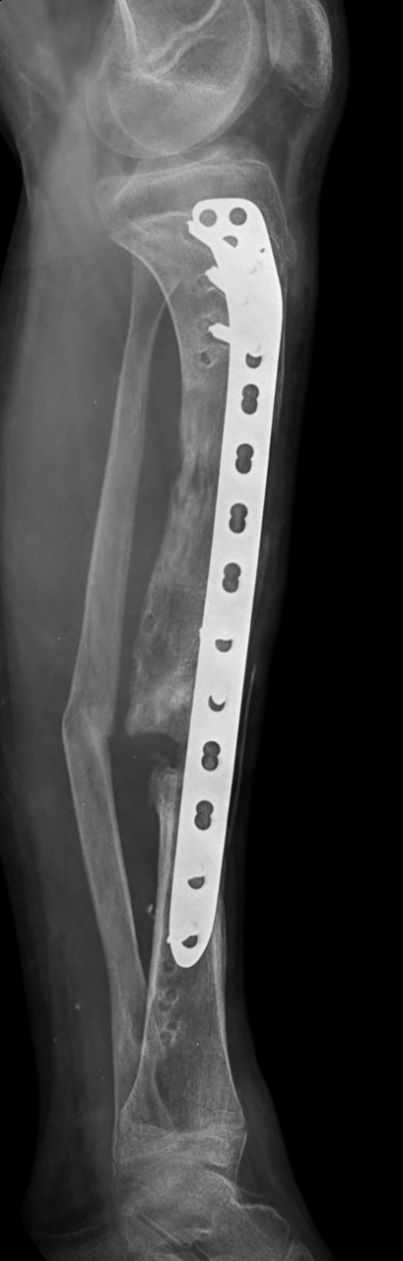 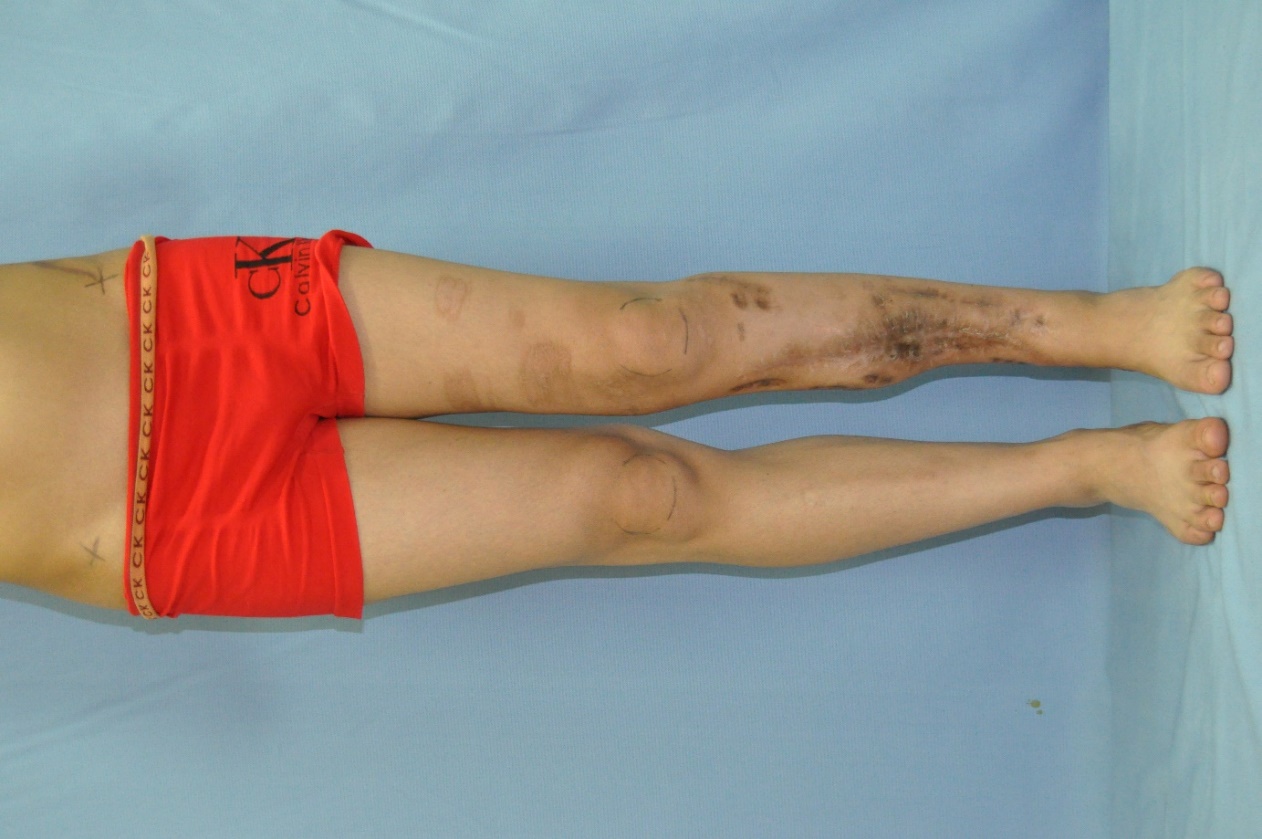 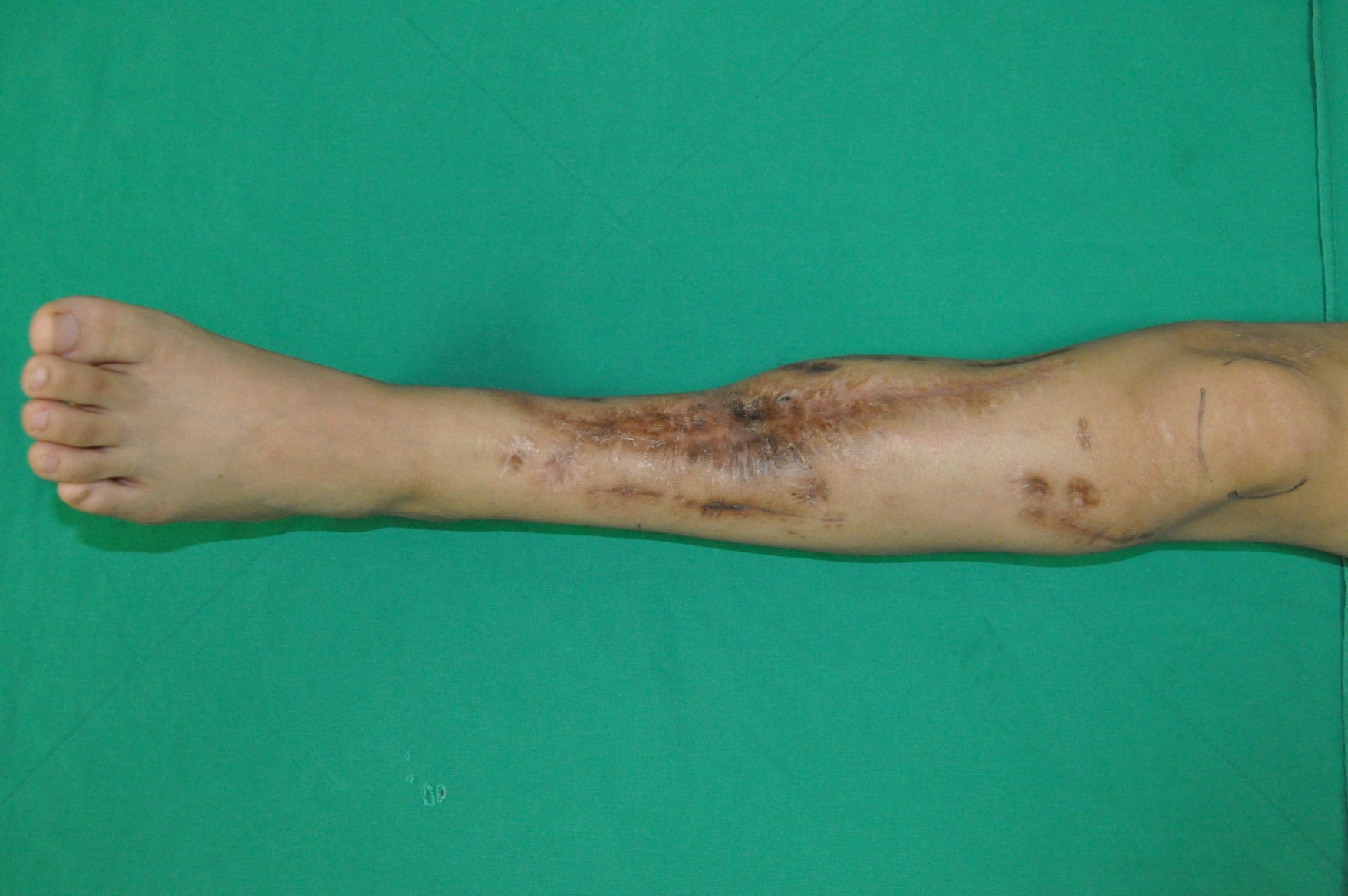 17
5 months later, nonuinon of docking site, redness/heat
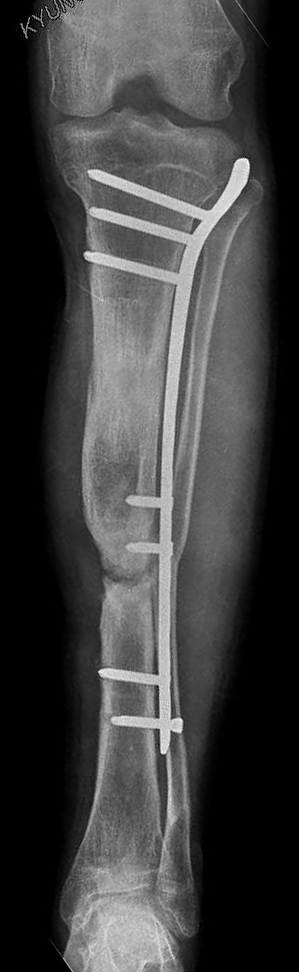 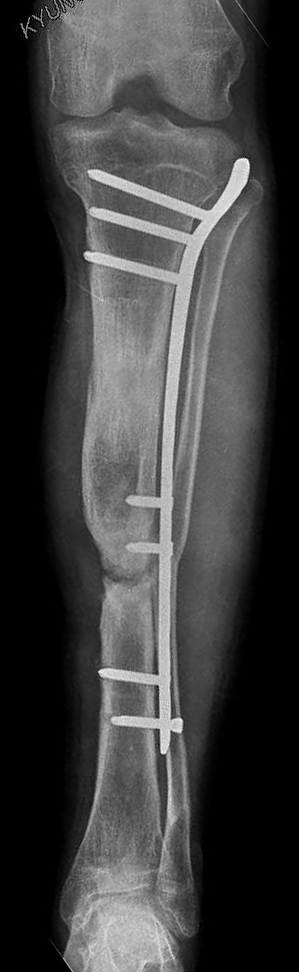 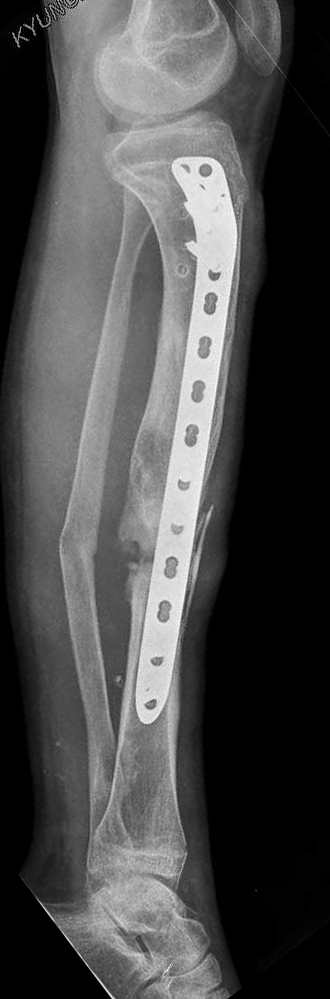 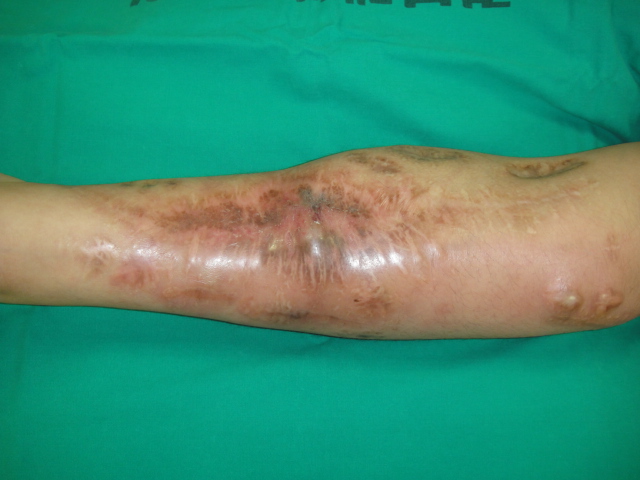 18
Removal of plate
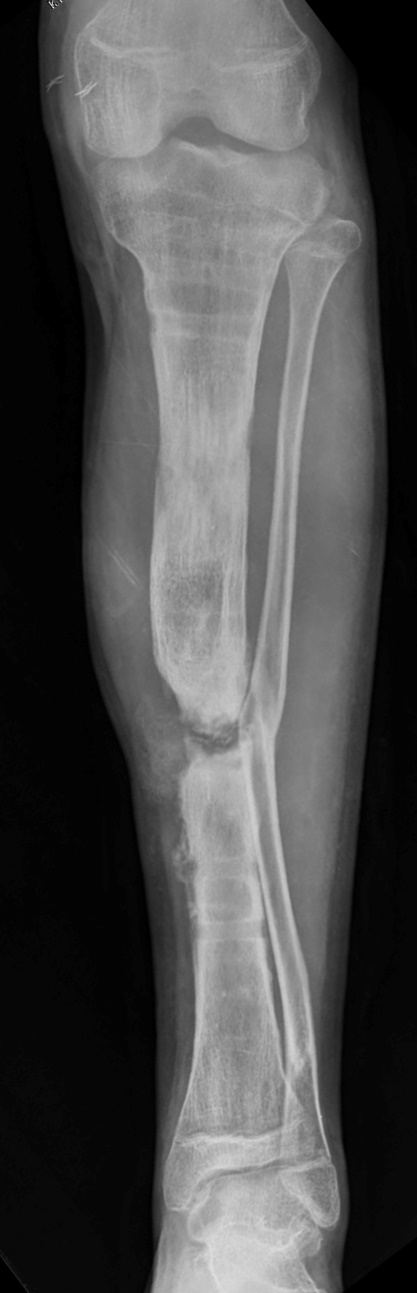 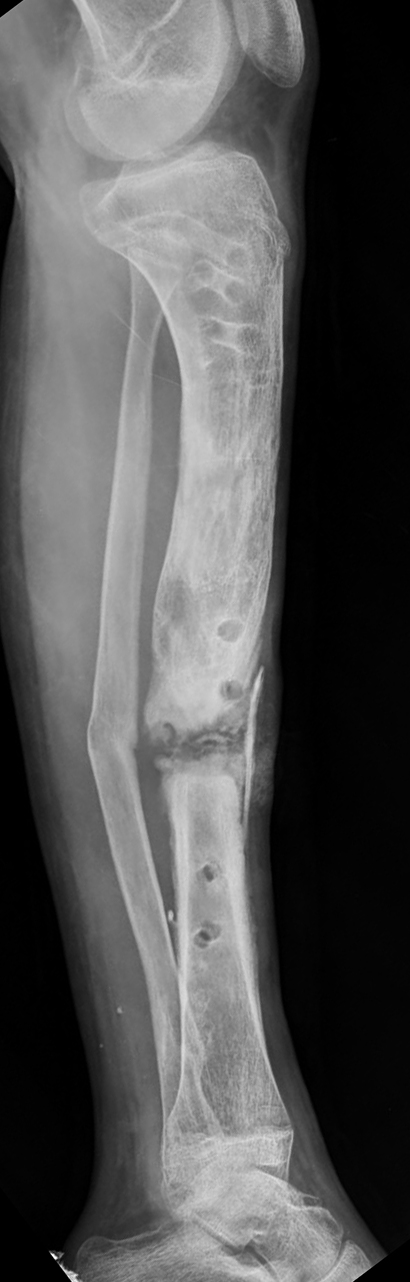 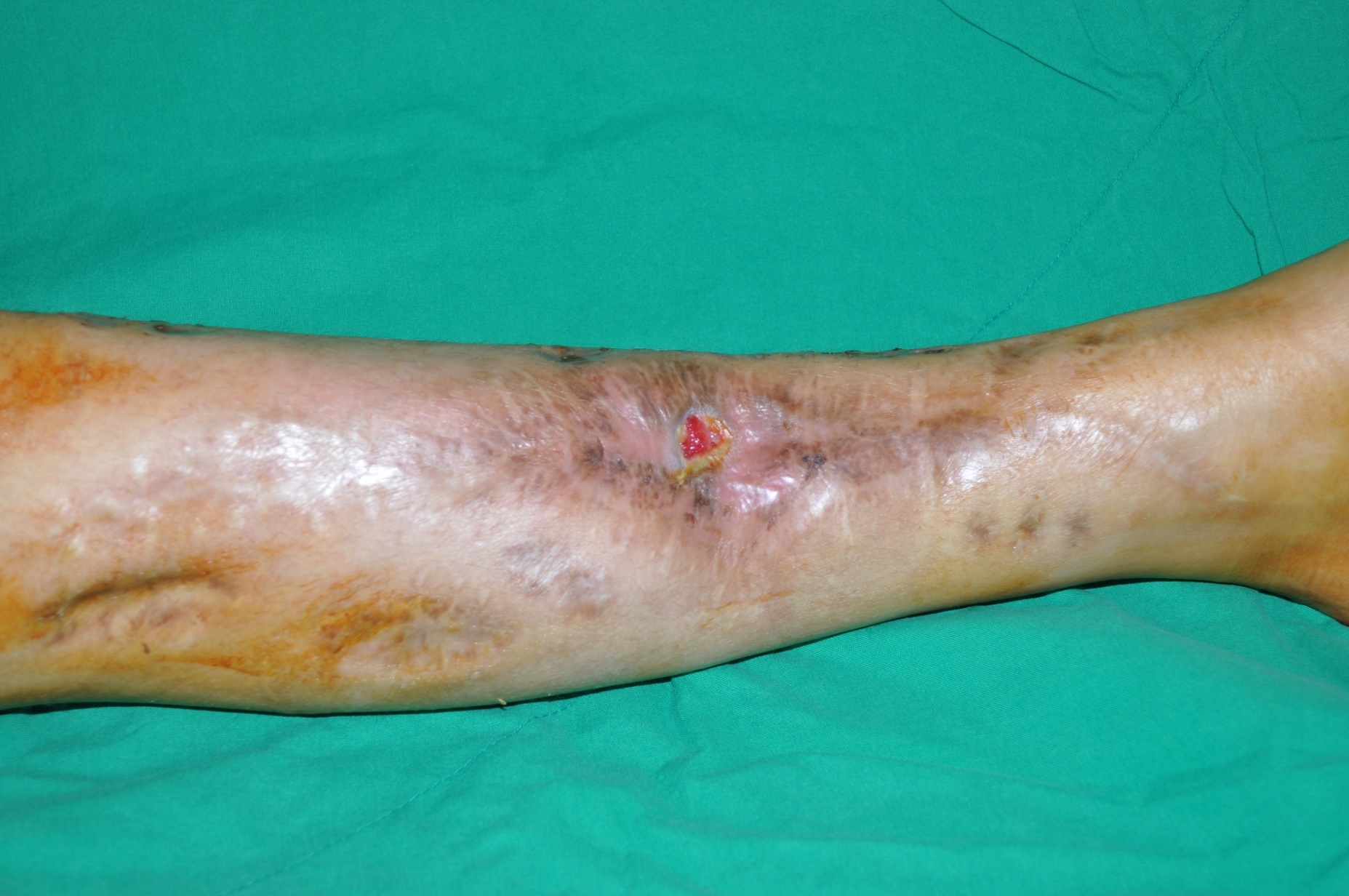 19
Bone graft and plating
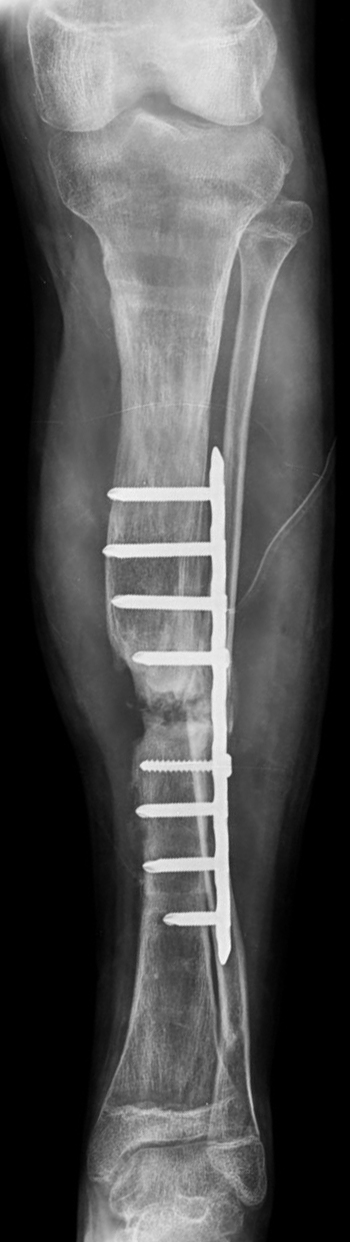 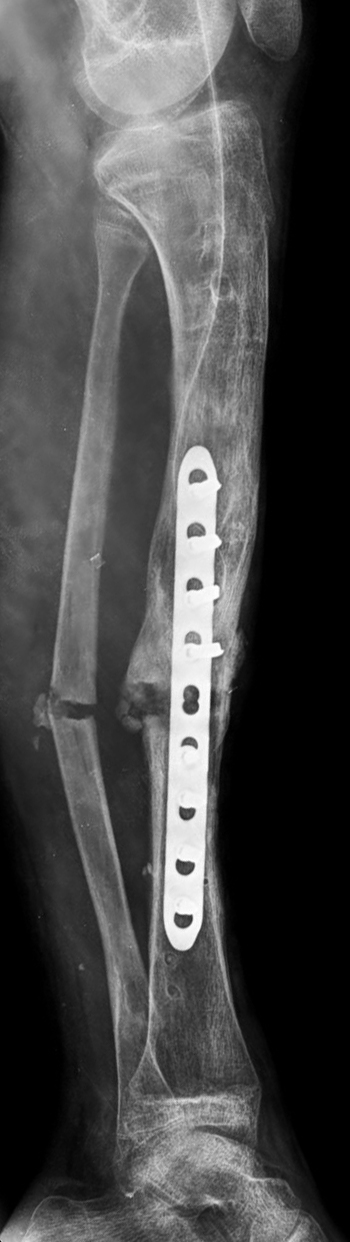 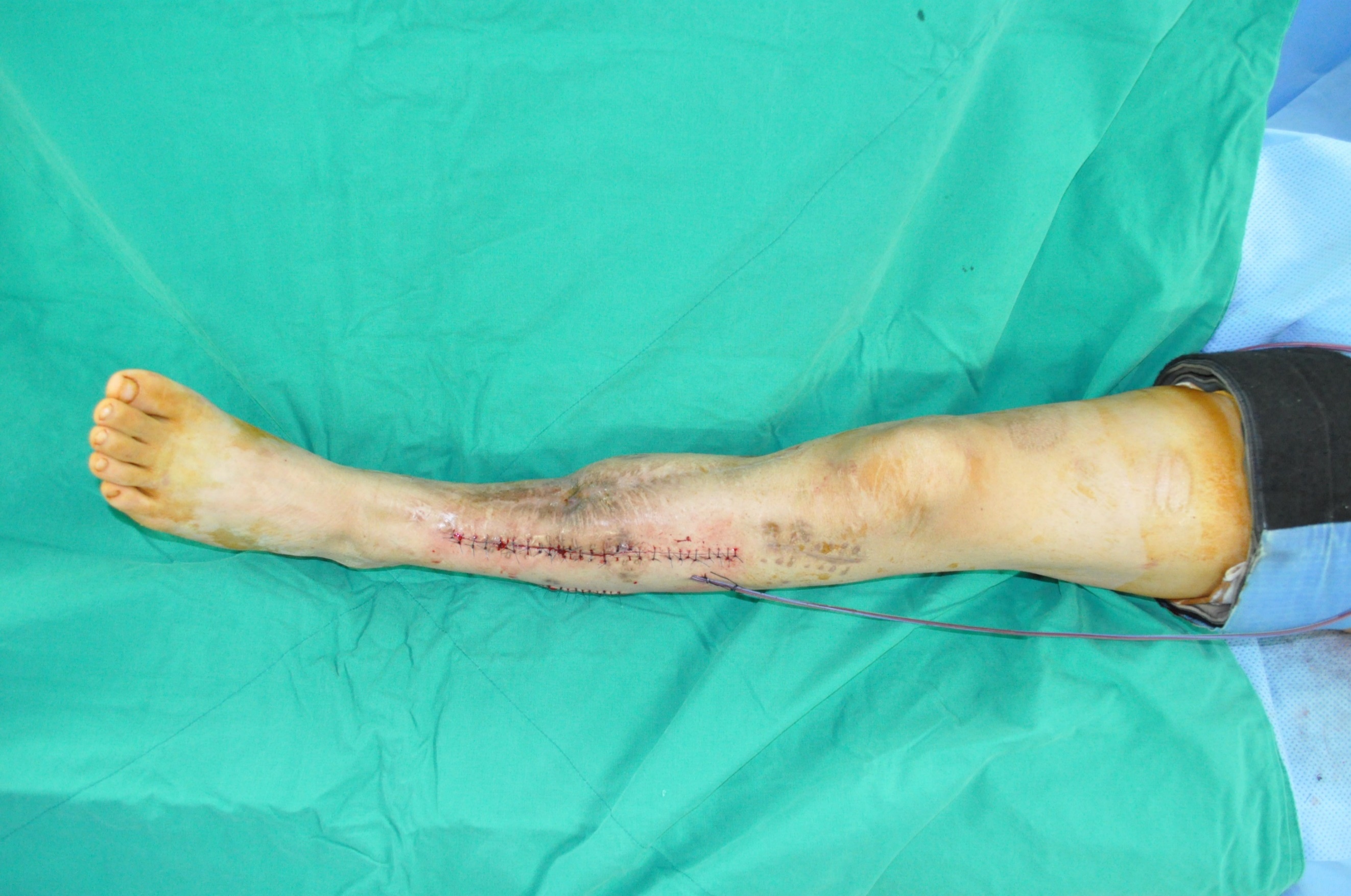 20
Another 5 months, still nonunion, infection remains?
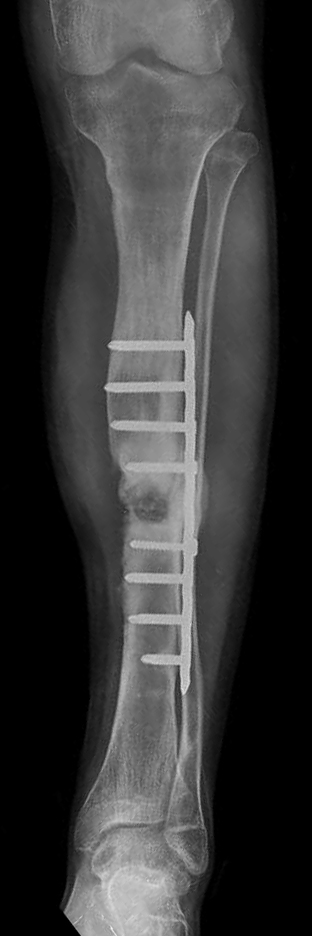 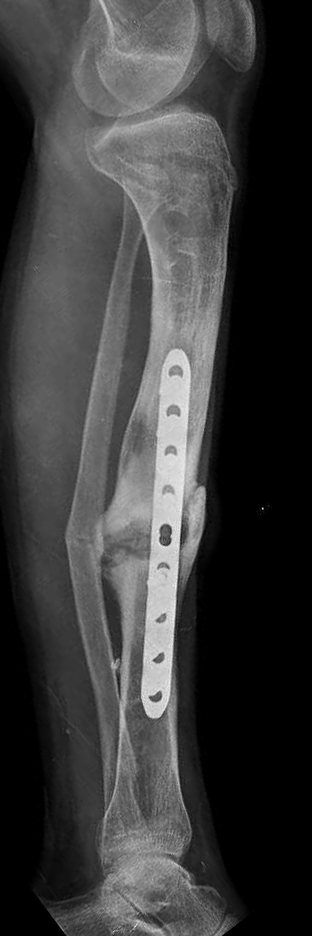 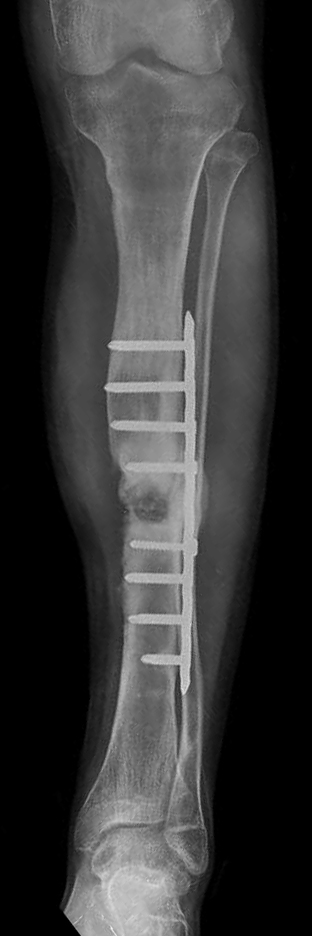 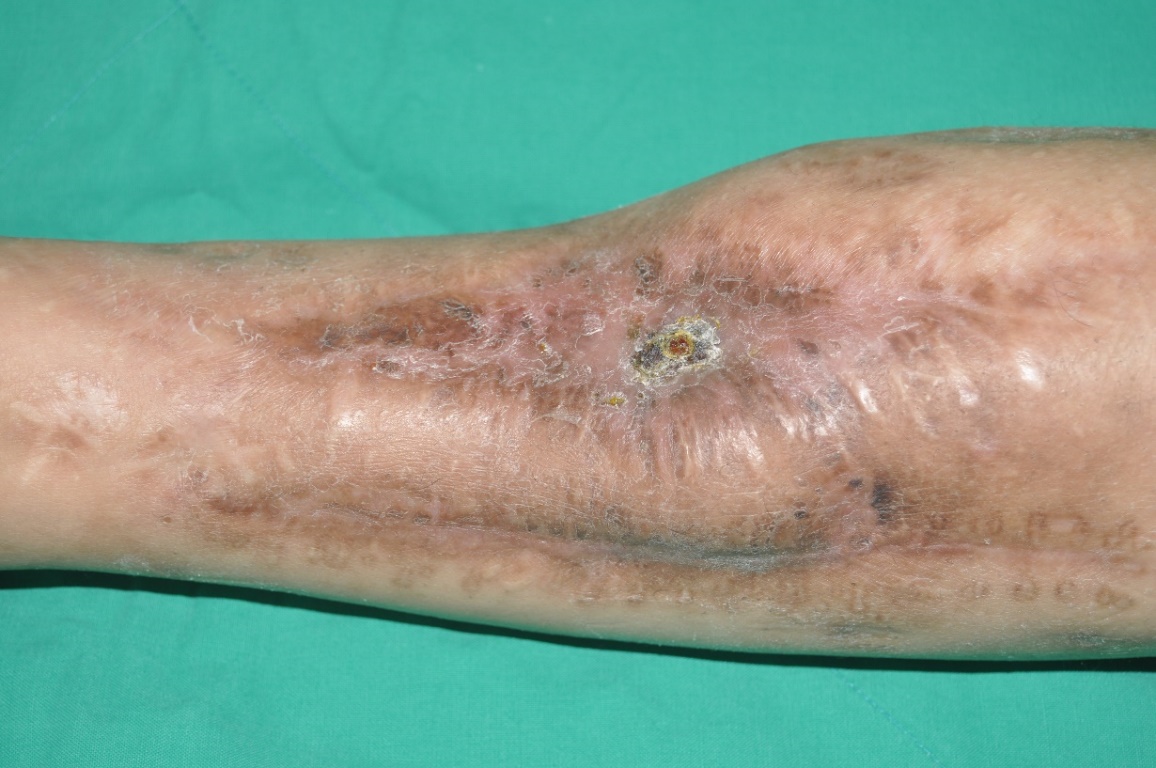 21
Resect the infected bone (3.5 cm)
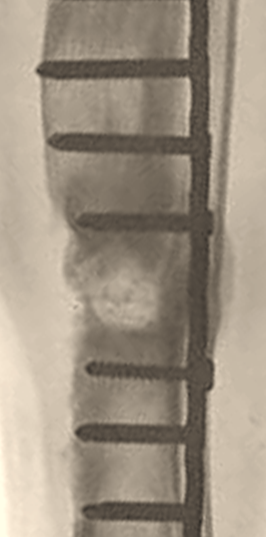 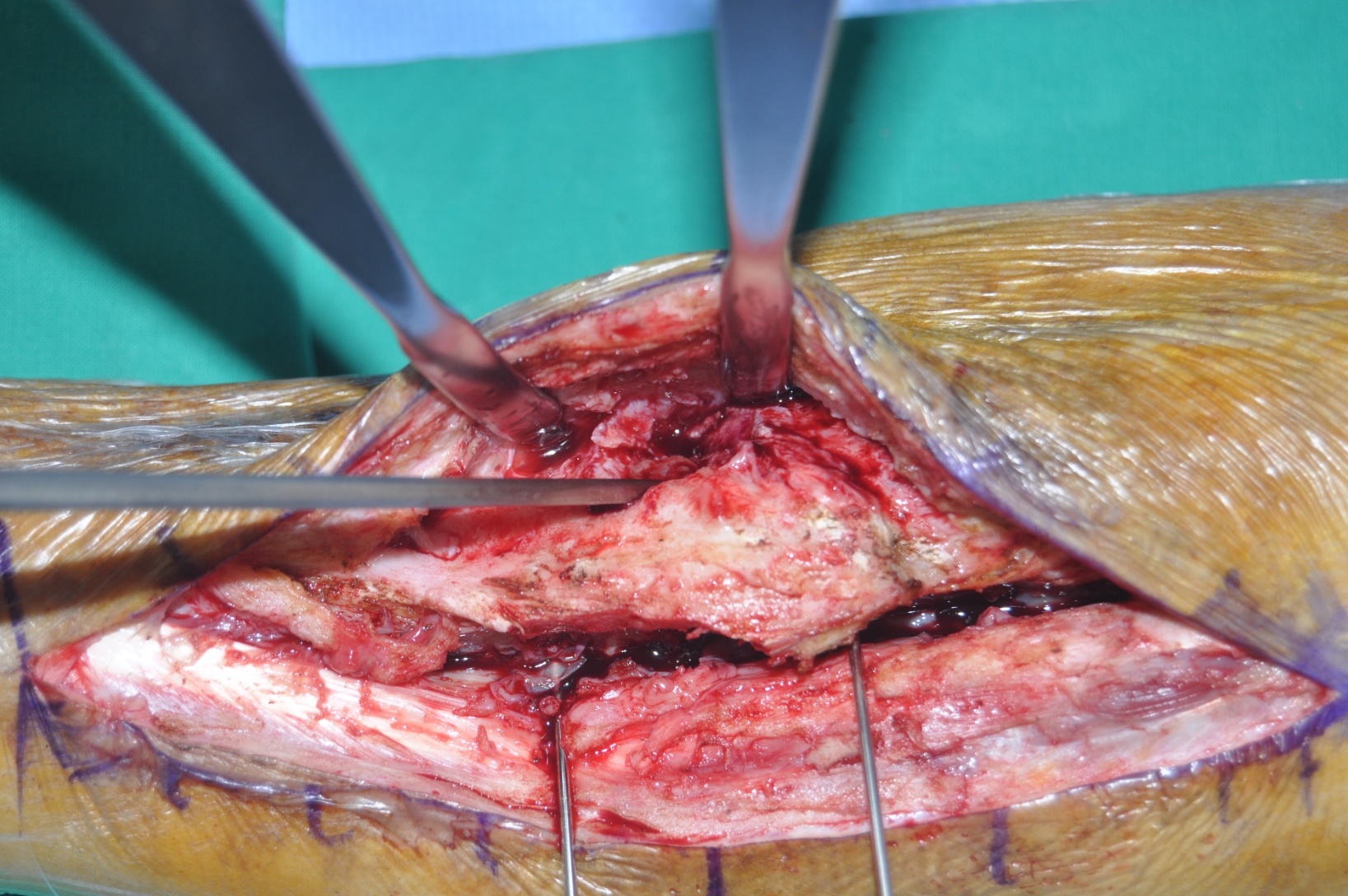 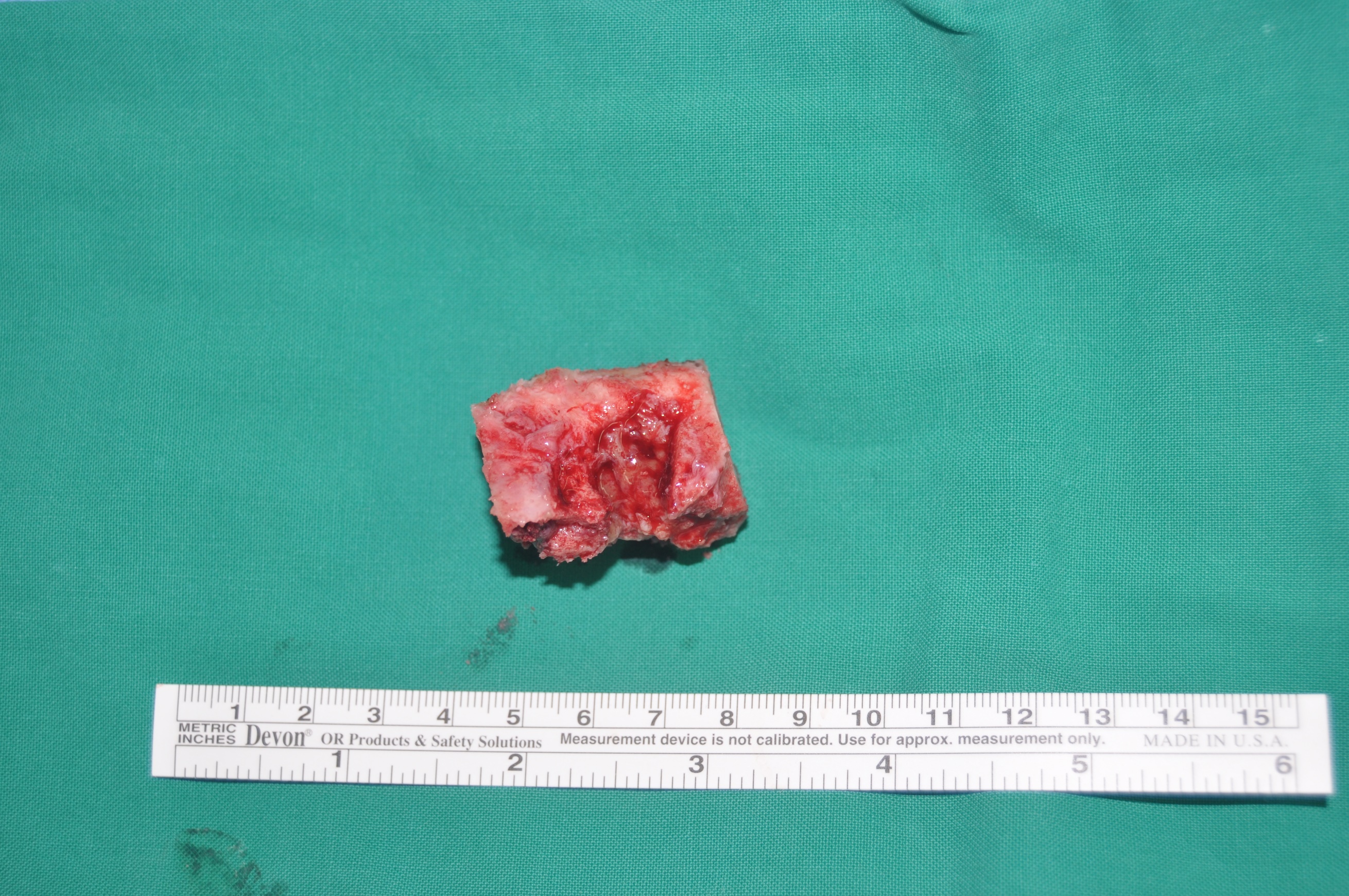 22
Back to the past
Incomplete resection of infected bone
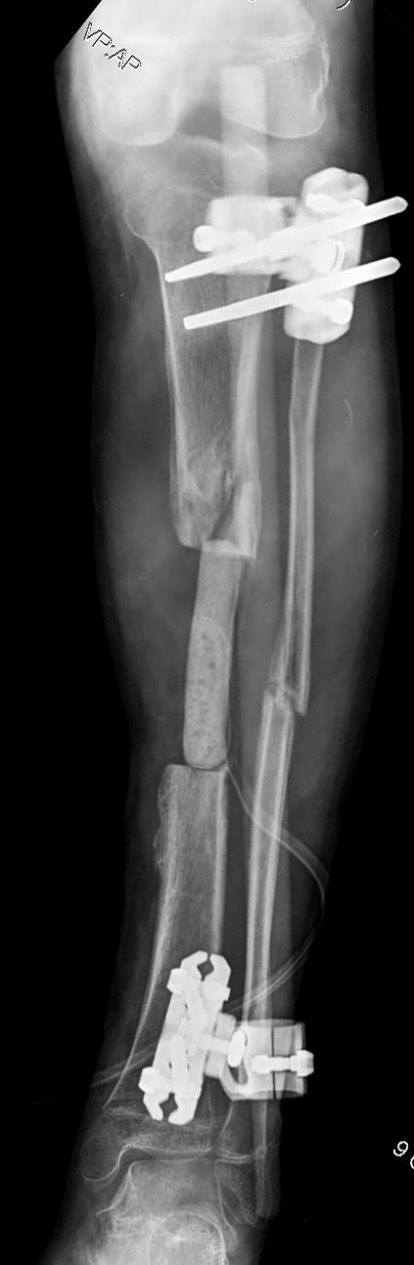 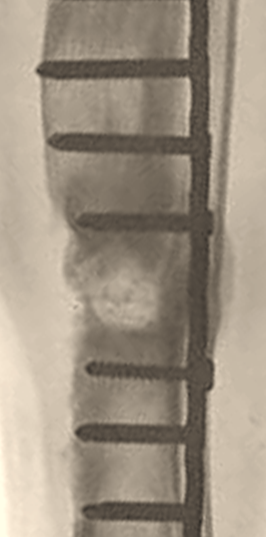 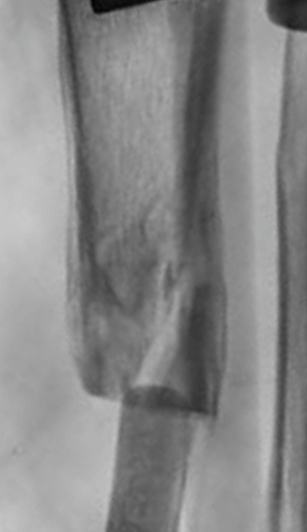 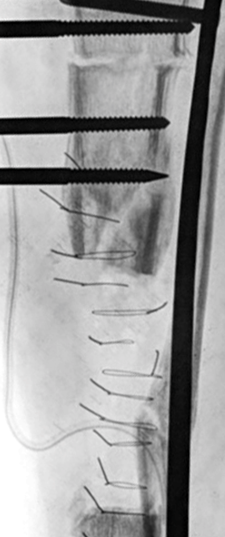 23
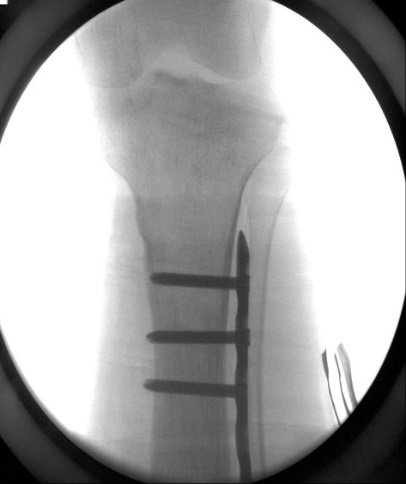 Bone transport with plate
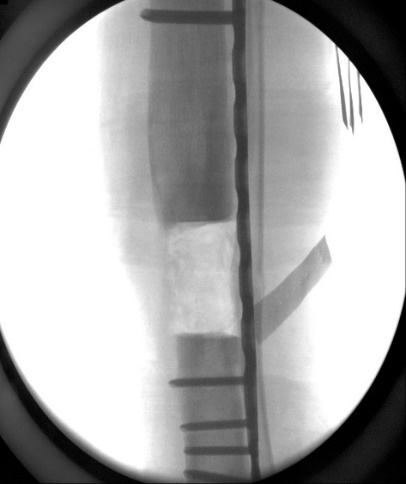 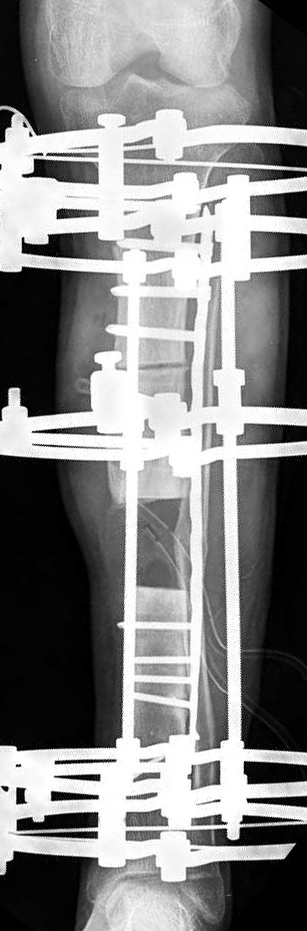 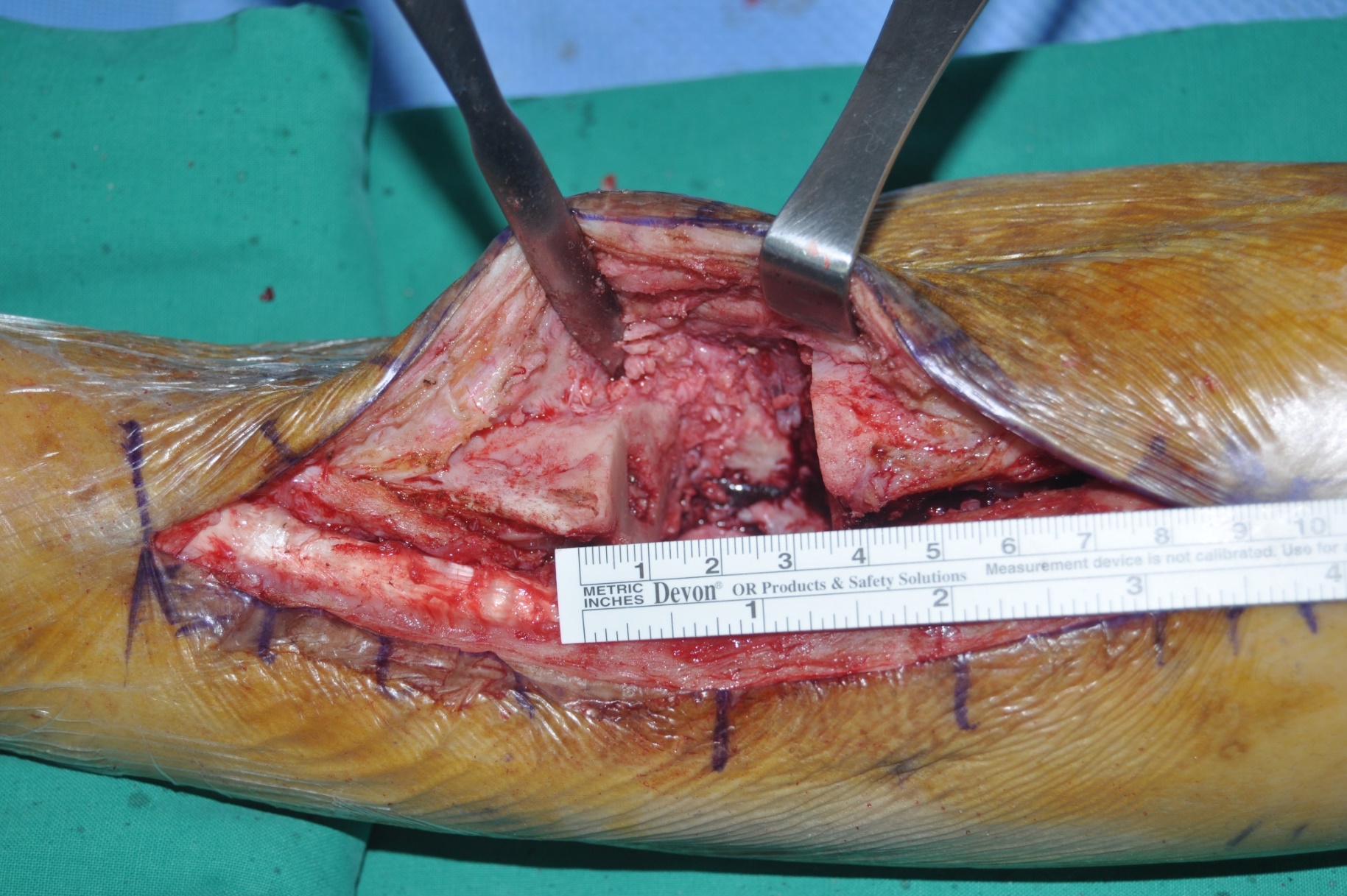 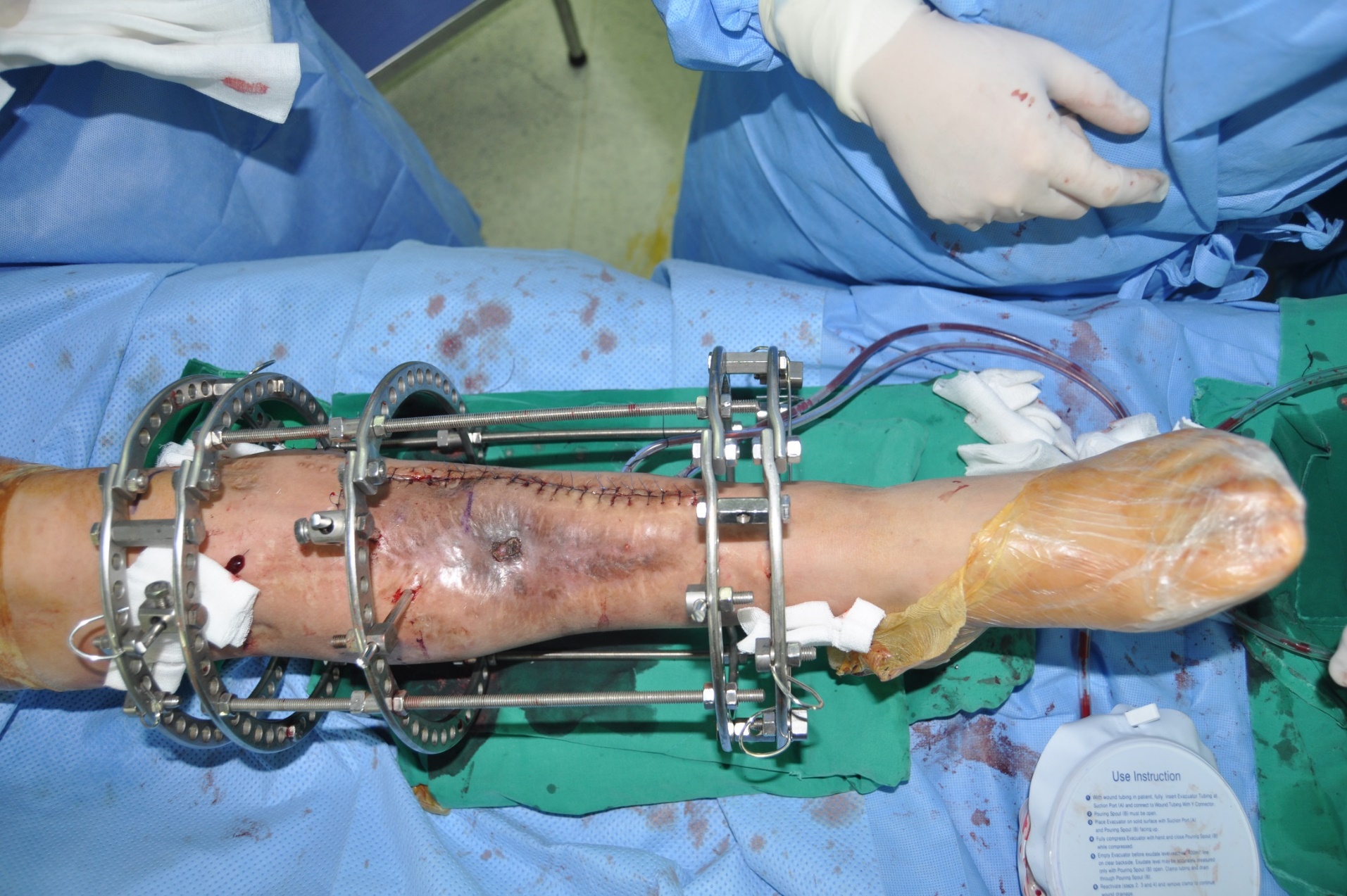 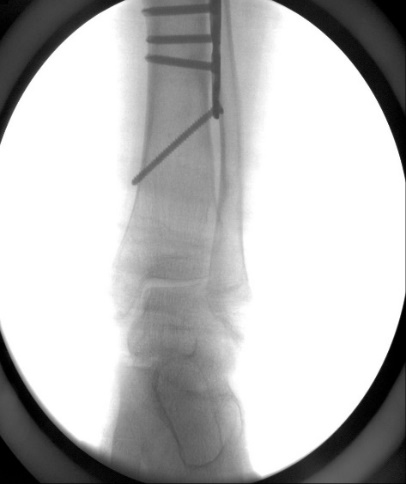 24
Second operation: screws at middle segment and bone graft at docking
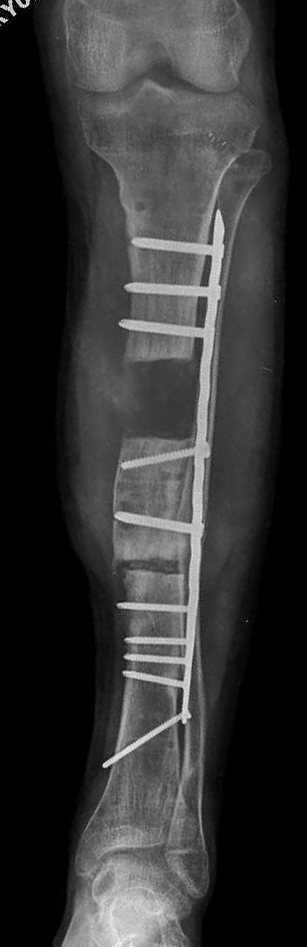 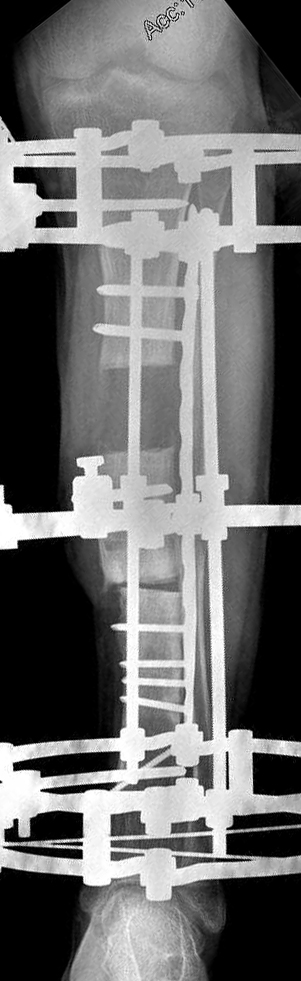 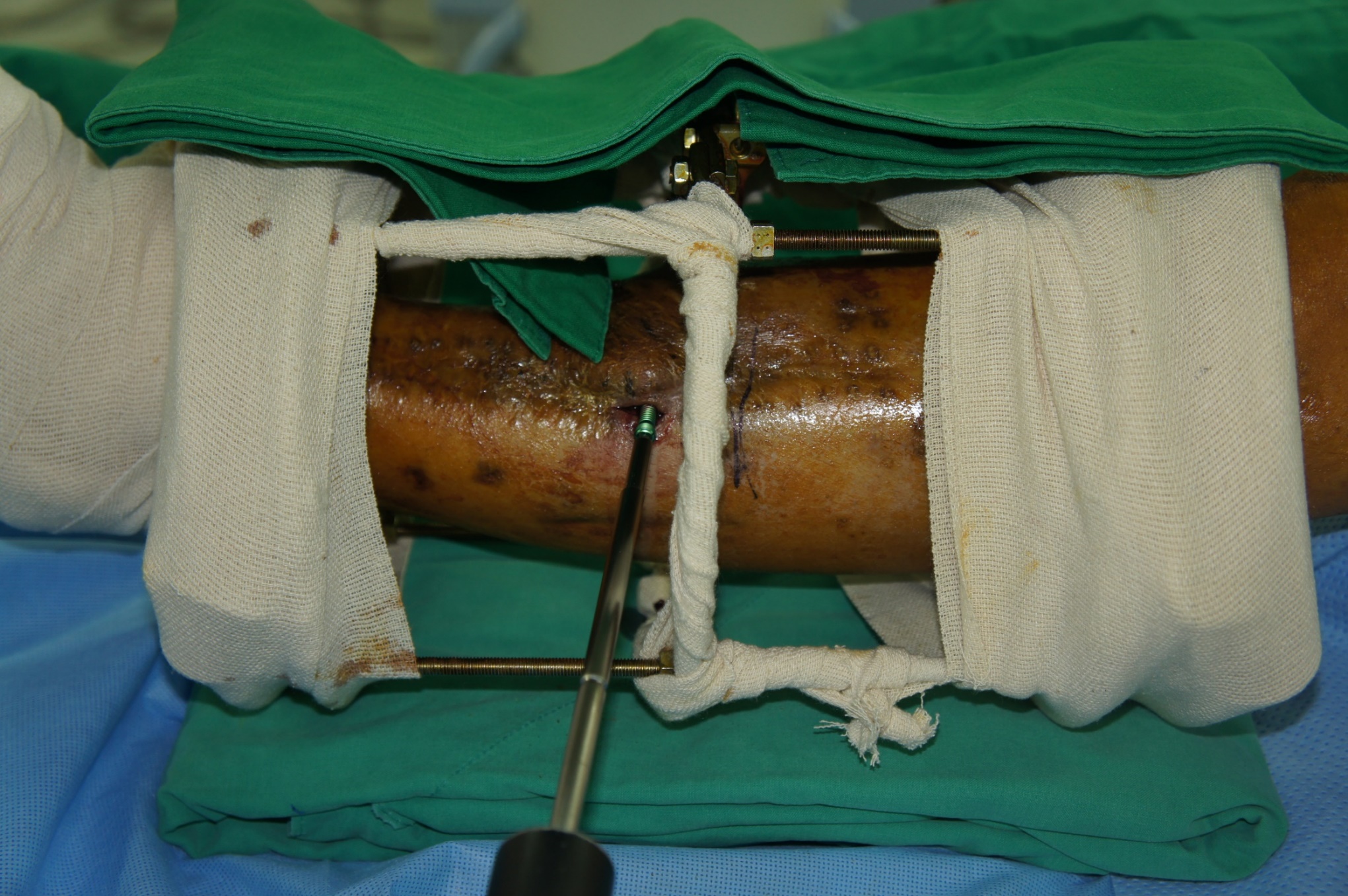 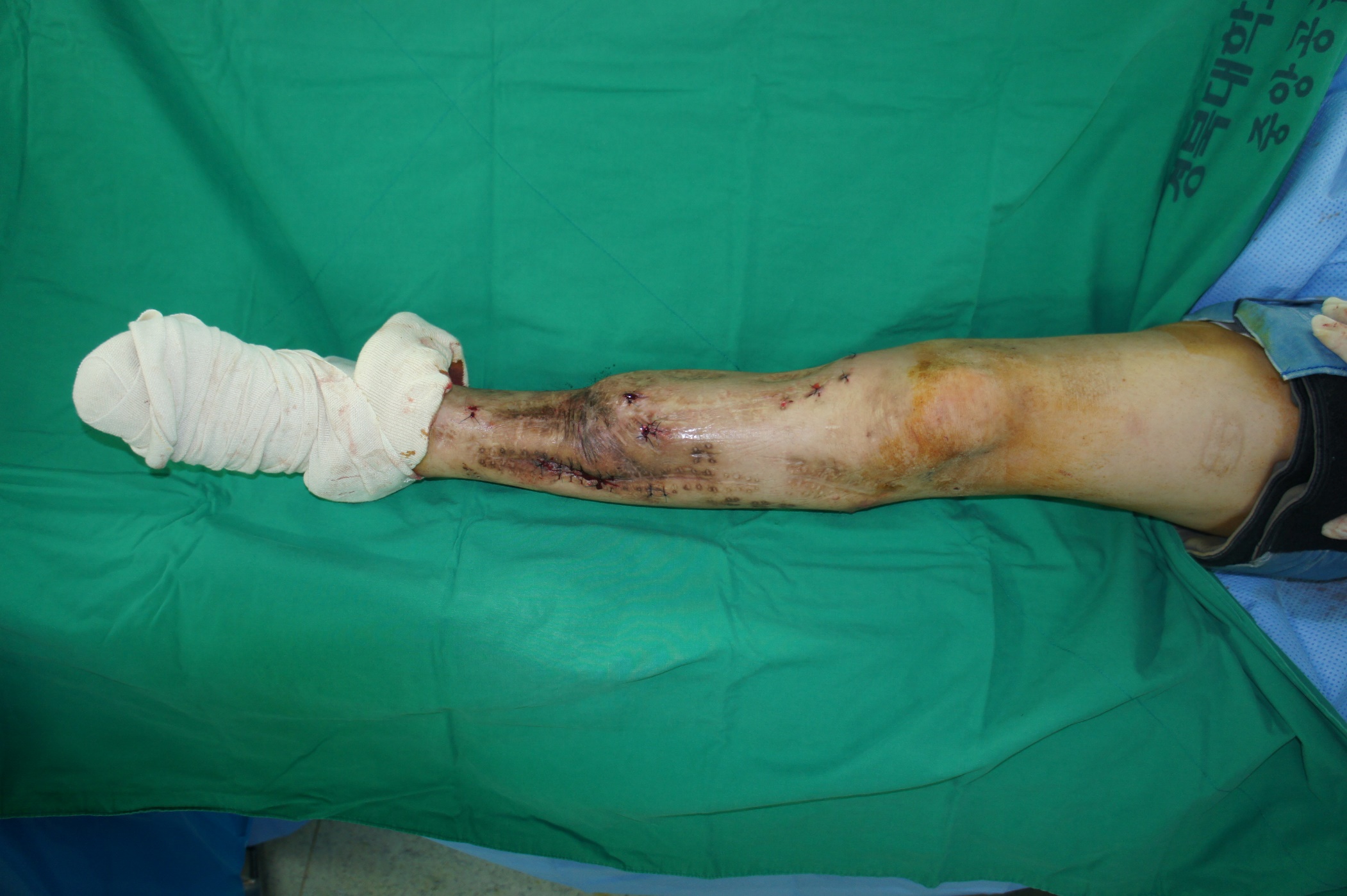 25
1 year later
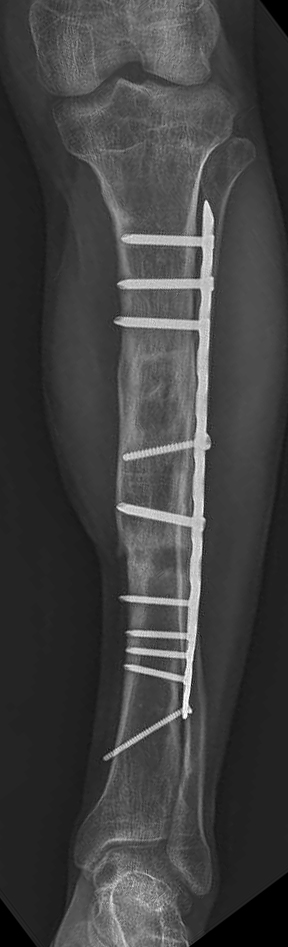 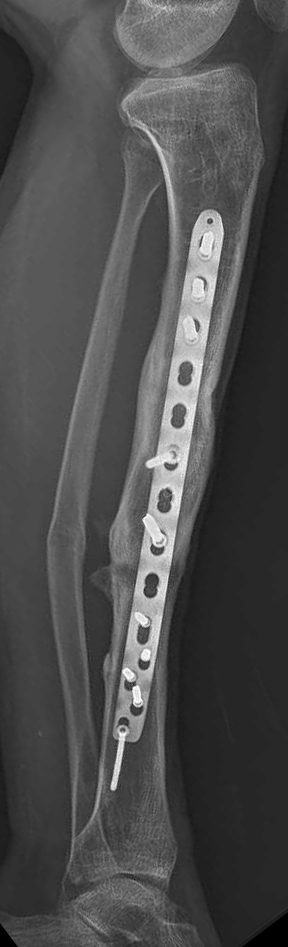 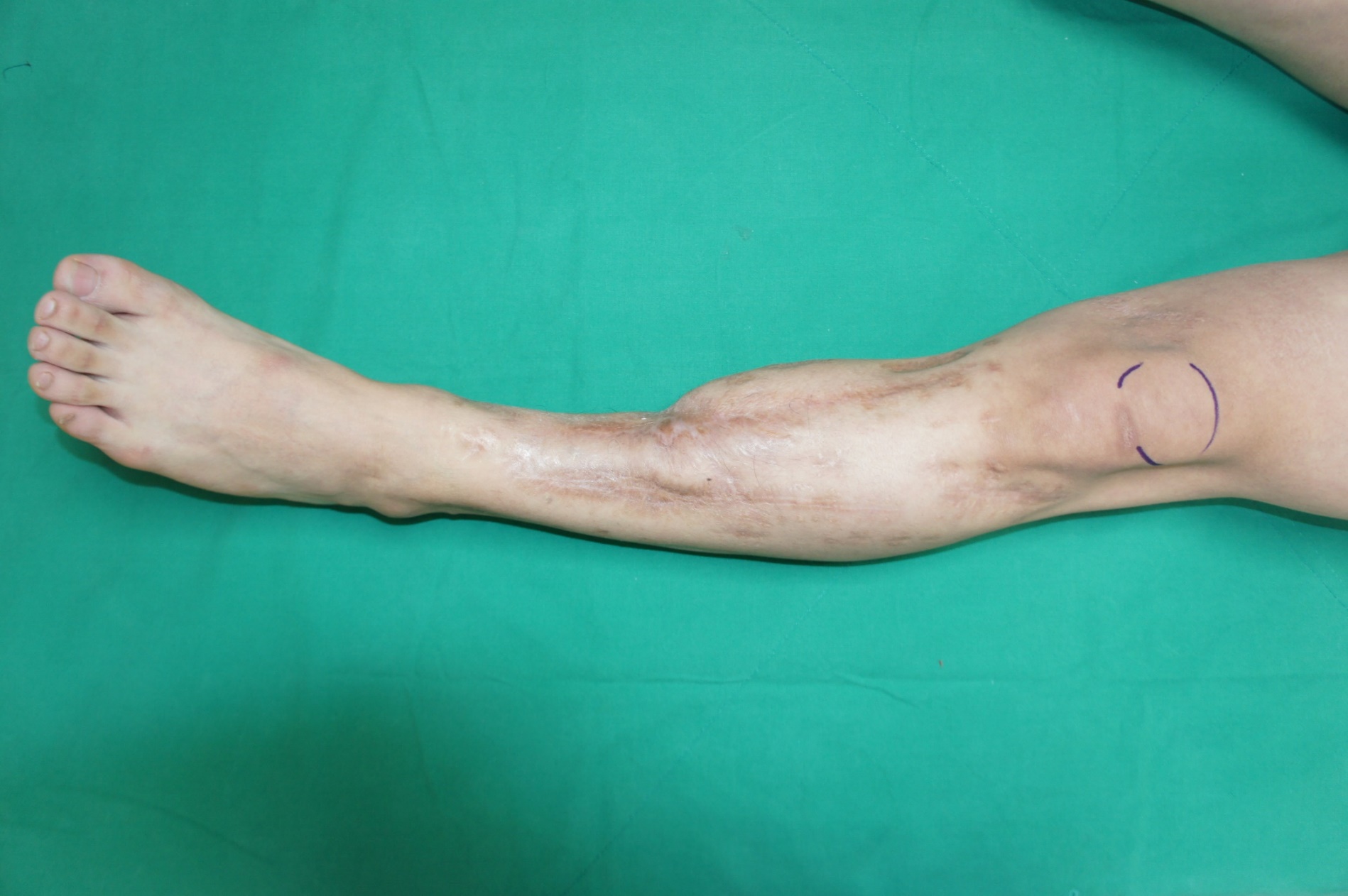 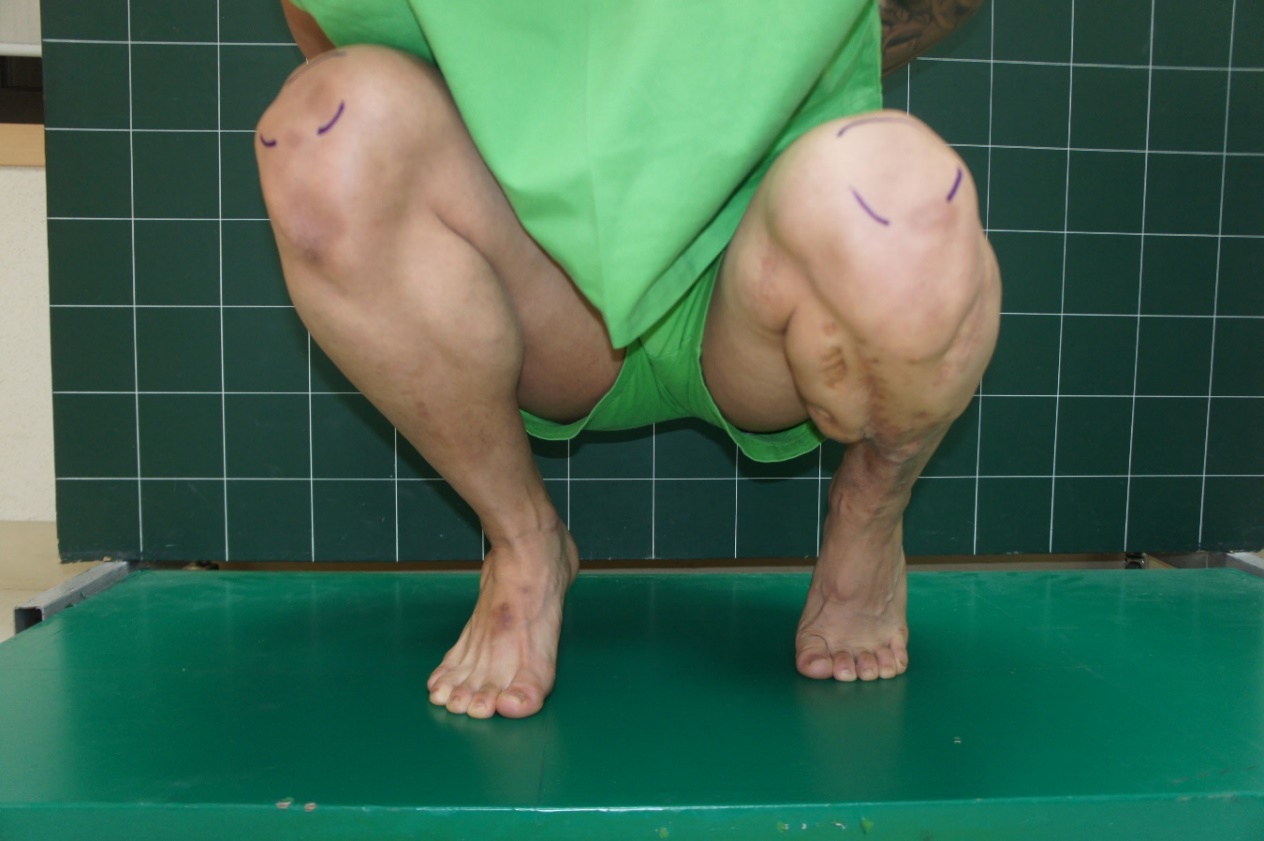 26